UK Community Renewal Fund in West Yorkshire
Partner Briefing Session
01st April 2021
Heather Waddington 
Head of European Structural and Investment Funds and Future Funding Policy
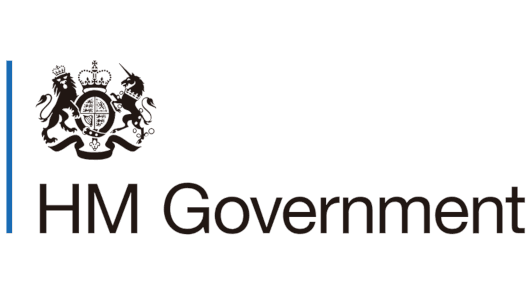 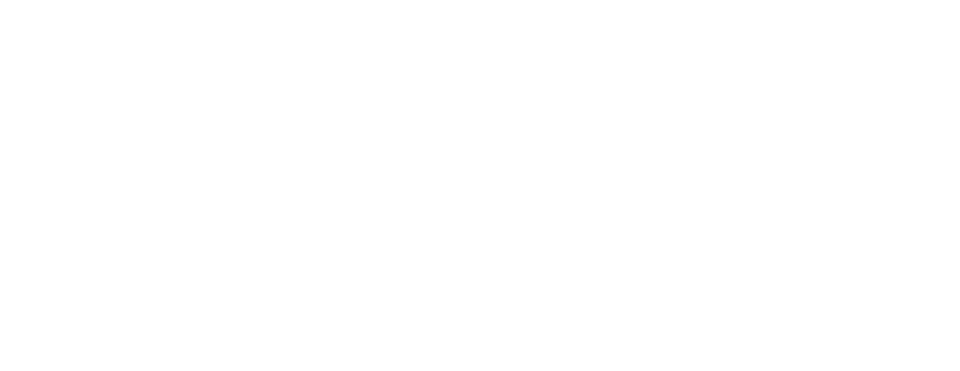 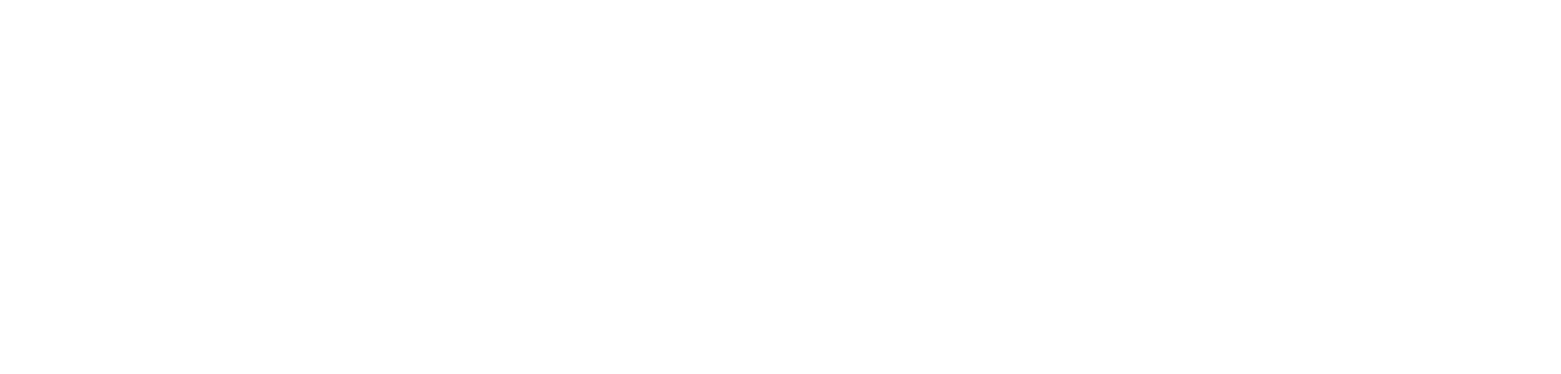 What is the UK Community Renewal Fund (UKCRF)
£220 million additional funding 2021-2022  - move away from ESIF and prepare for the UK Shared Prosperity Fund (UKSPF) - Funds are distinct in regard to design, eligibility and duration.   

Supports communities to pilot programmes and new approaches ahead of UKSPF, to better support people and communities in need across the UK. 

Supports innovative responses to local challenges, local need - urban, rural, coastal areas. 

Offers an opportunity to establish a new way of working between UK Government and places.

Test greater integration of types of interventions and greater flexibility between investment themes than places could have under EU funding arrangements.

Innovative thinking, flexibility, across investment priorities: 
Investment in skills 
Investment for local business 
Investment in communities and place 
Supporting people into employment
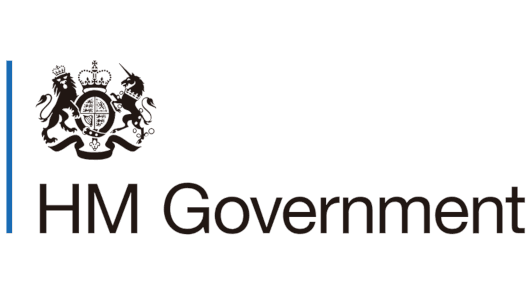 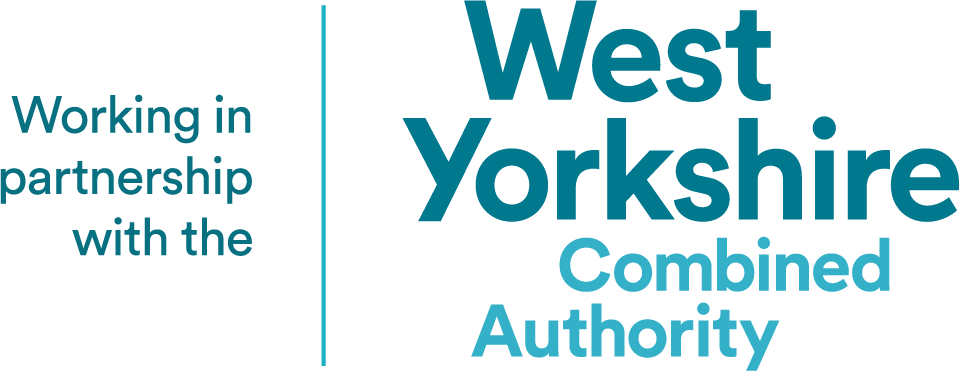 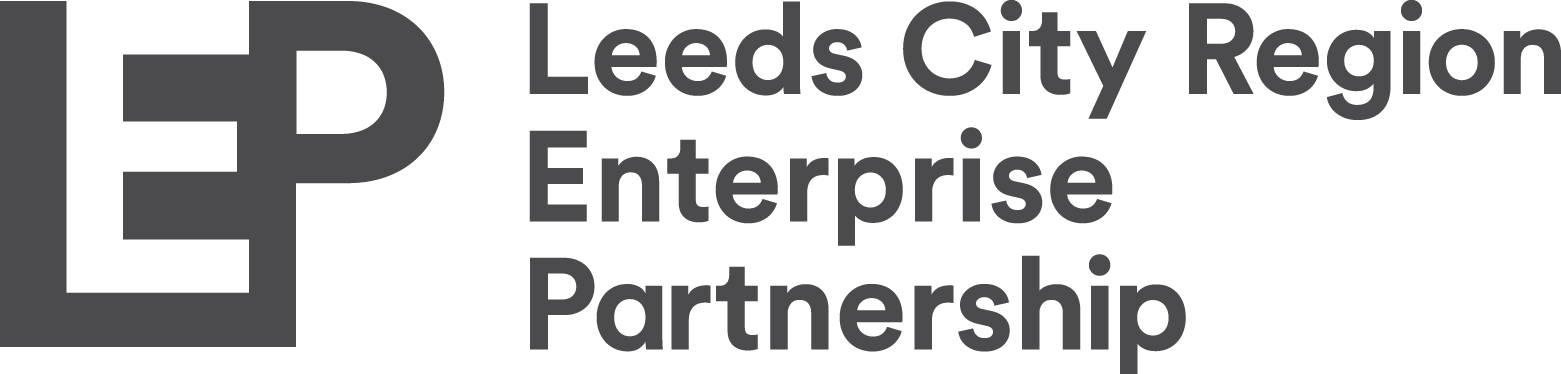 [Speaker Notes: 100 areas - measures productivity, household income, unemployment, skills and population density de]
What is the UKCRF – contd.
No ringfences applied across these themes. 

 90% of funding available is revenue funding, 10% capital.

2021/22 only - financially completed (i.e. all delivery activity concluded) by 31 March 2022.

All places across the UK are eligible for the UK Community Renewal Fund ;
Bradford – Priority Area
Calderdale – Priority Area
Wakefield – Priority Area 
Leeds – Other Area
Kirklees – Other Area

Prioritises applications that target priority places - good contribution to strategic fit and delivery/effectiveness.  

Applications from other places to demonstrate a strong alignment with strategic fit and good delivery/effectiveness may also receive funding. Being a priority place does not guarantee funding.
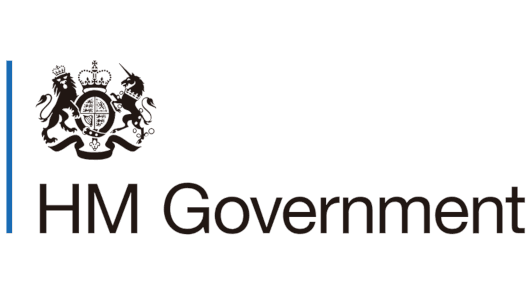 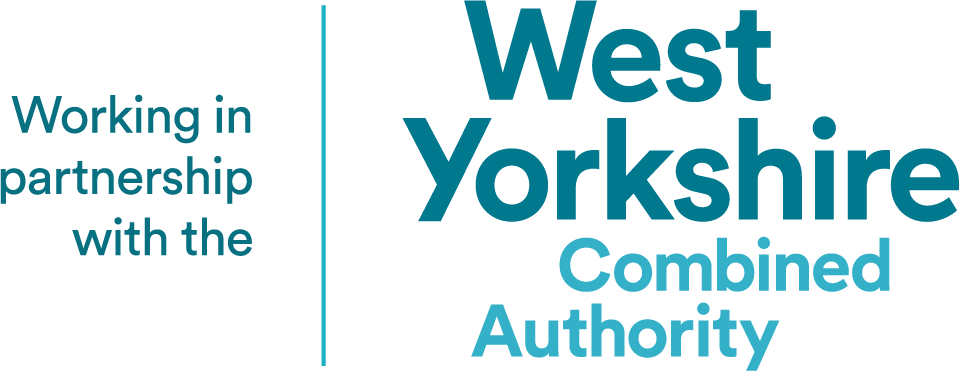 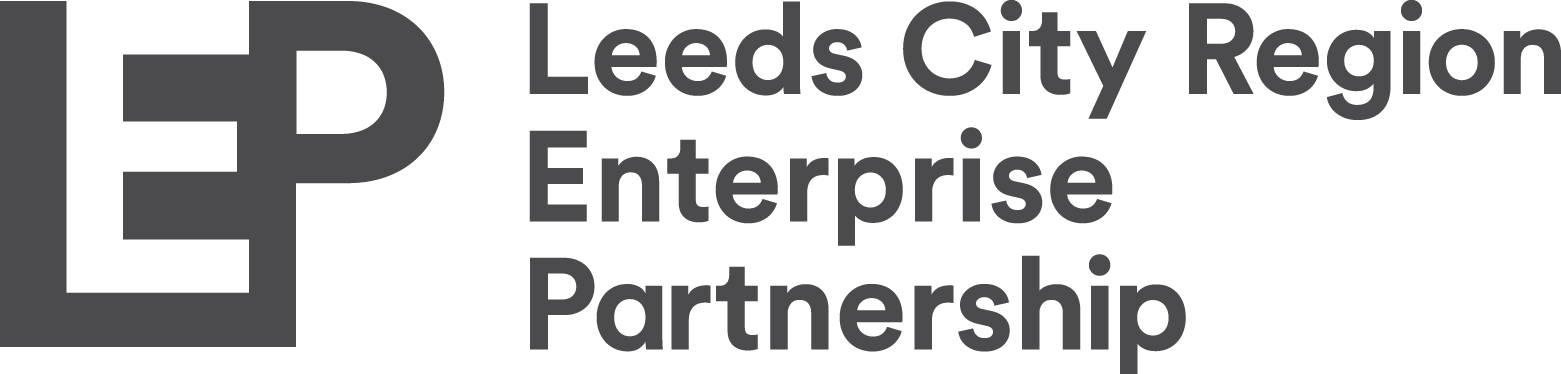 [Speaker Notes: 100 areas - measures productivity, household income, unemployment, skills and population density de]
UK Government Role
Administered by the Ministry of Housing, Communities and Local Government (MHCLG). 

Has appointed ‘lead authorities’ to manage the first stage bidding process through an open process  and reserves the right to check the process followed by a lead authority.

No direct bids from any bodies other than the lead authority will be accepted.

Has identified 100 priority places for investment based on an index of economic resilience. These areas will be prioritised by the UK CRF.

Will receive the shortlists from the lead authority 18th June 2021.

Will carry out their own assessment mid June/July and recommend chosen projects to Ministers for approval.

Will announce successful projects late July 2021 with the lead authority.

Will enter in to a Funding Agreement with the lead authority to manage and monitor projects until March 2022.
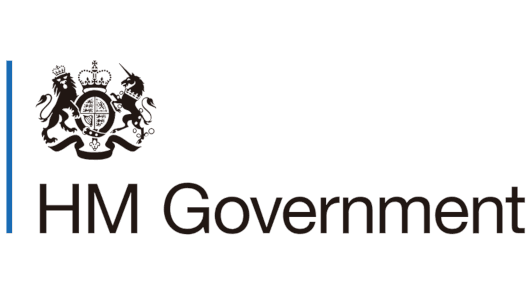 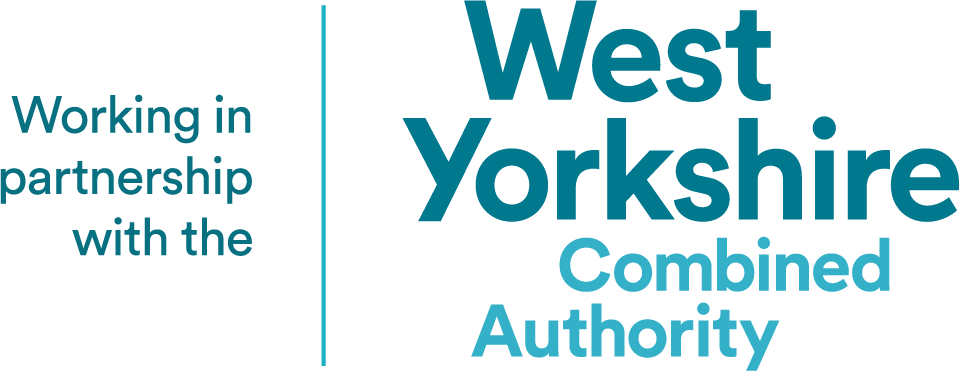 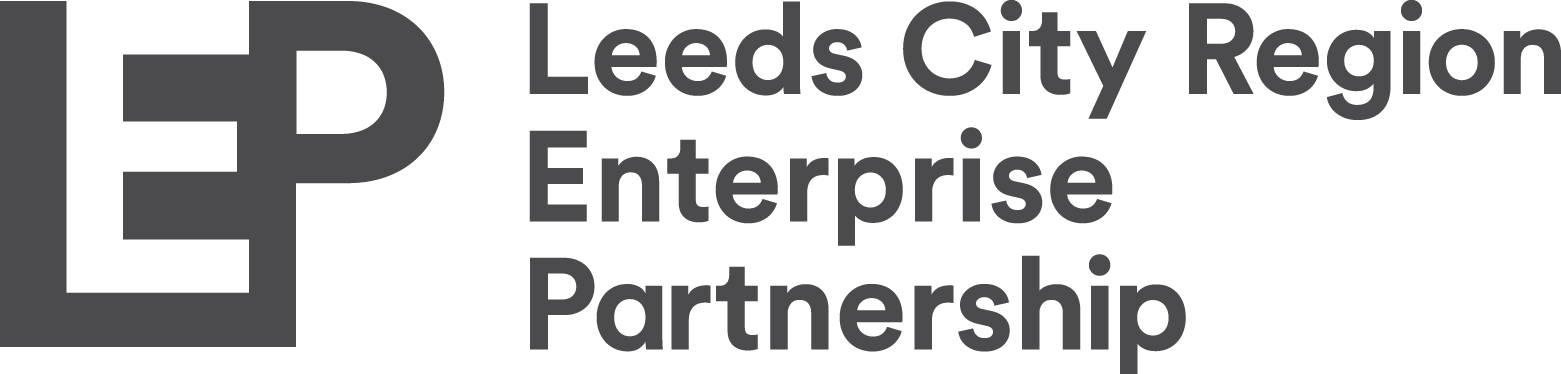 [Speaker Notes: 100 areas - measures productivity, household income, unemployment, skills and population density de]
Lead Authority Role
In West Yorkshire this is the Mayoral Combined Authority. 

Responsible for:
issuing this invitation to bid
receiving bids
appraising and prioritising a shortlist of projects up to a maximum of £3m per place
submitting a shortlist to UK Government to assess the proposals and select projects based on the criteria set out in the UKCRF Prospectus - by 18th June 2021.
entering into a funding agreement with UK Government to deliver successful bids. 
entering into a funding agreement with the successful bidders once funding has been agreed by the UK Government.
undertaking monitoring and assurance activity. 
paying grants to successful projects and managing their performance.
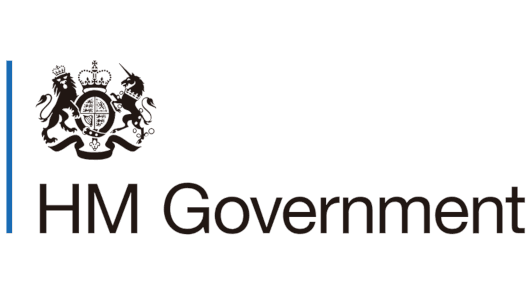 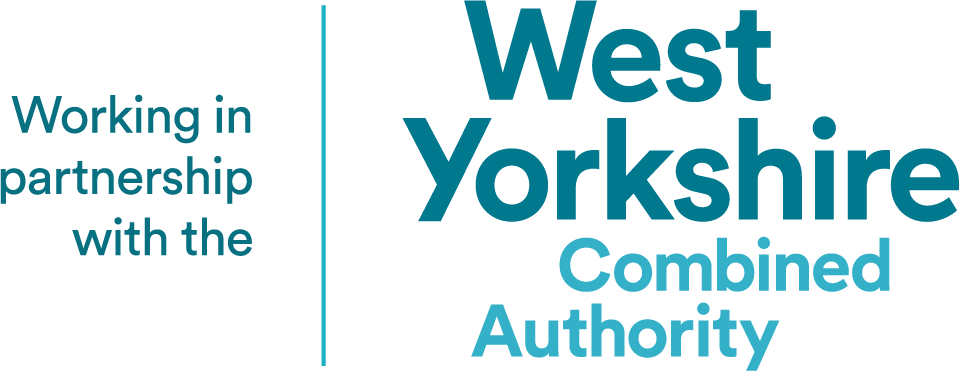 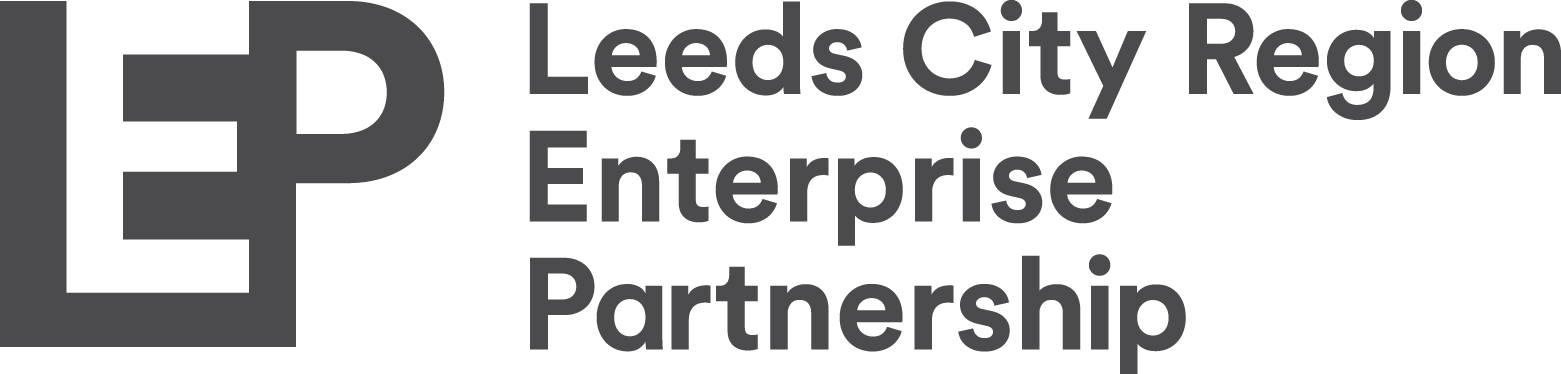 [Speaker Notes: 100 areas - measures productivity, household income, unemployment, skills and population density de]
West Yorkshire 
Local Investment Priorities
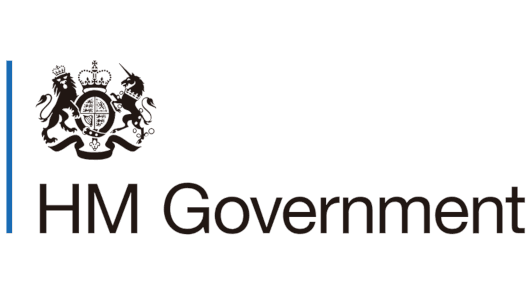 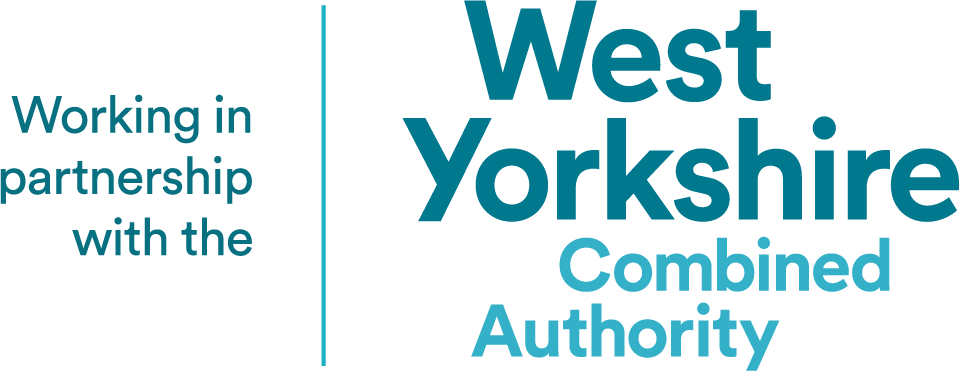 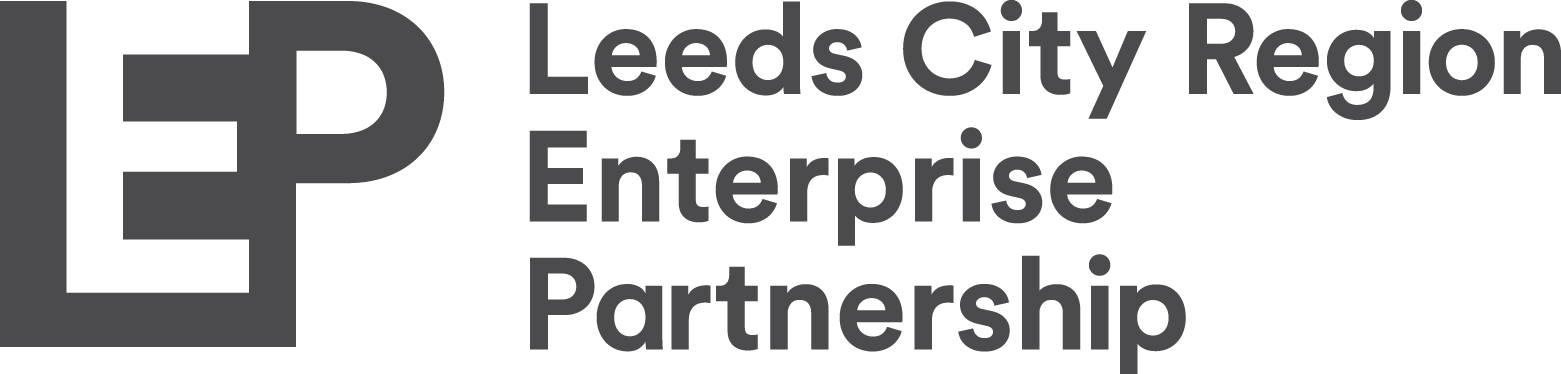 [Speaker Notes: 100 areas - measures productivity, household income, unemployment, skills and population density de]
Investment in Skills
In order to support the work of the new Green and Digital Skills Partnerships, projects to be supported will consider new and innovative approaches to equip people with the skills they need to capitalise on the opportunities and needs of their local area and meet the needs of an increasingly green and digital economy. 
Digital Skills interventions should aim to address;
The prevention of Digital Exclusion - developing basic and essential digital skills and supporting the resolution of data poverty with the ongoing challenge of accessibility and connectivity. 
SME and Charity Digital Growth - developing essential digital skills to increase resilience and sustainability of organisations and the individuals that work within them.   Supporting in-work progression and productivity growth. 
Supporting Educators and young people to gain and grow the digital skills required in the workplace and support future career ambitions. 
Green/Construction Skills interventions should aim to address;
Support for specific skills needs required to transition to net zero emissions and ensure a just transition for jobs at risk from decarbonisation. 
Support the future workforce and employment opportunities presented by the scale of projects such as retrofitting building, including the need to provide quality careers information and inspiration that highlights the importance of take-up of STEM subjects.
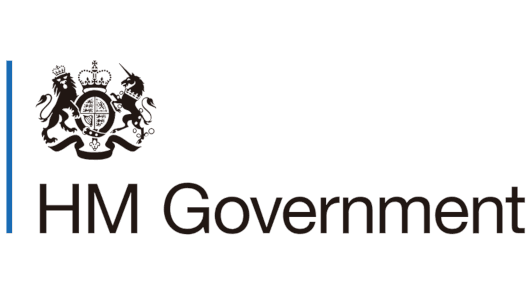 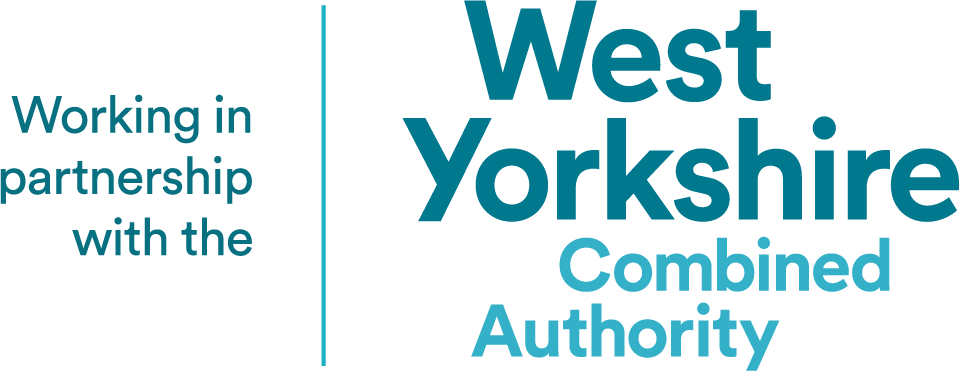 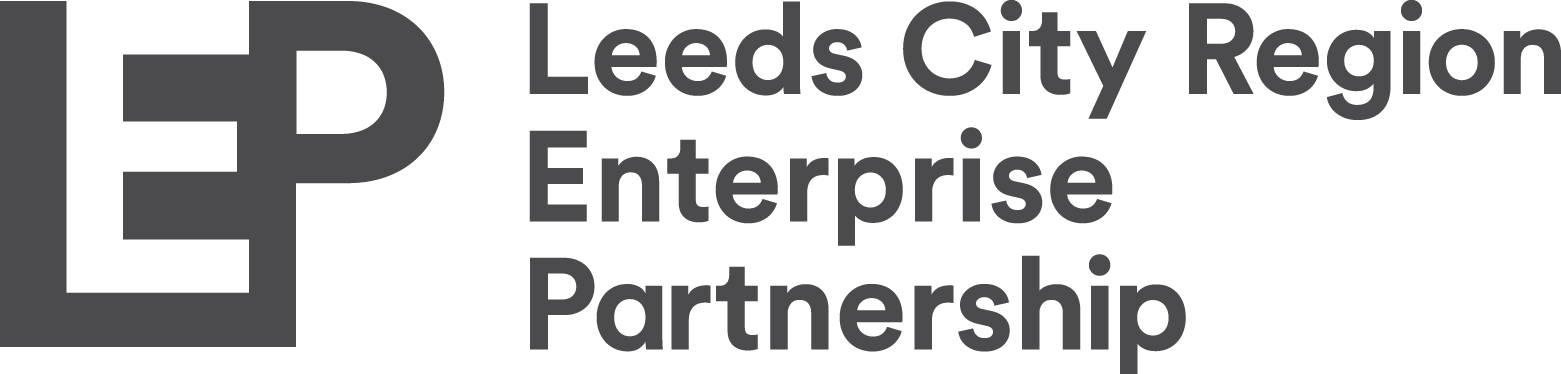 [Speaker Notes: New slide]
Investment for local business
In re-imagining the economy post pandemic, to support the opportunities to support new and growing strengths, and to boost entrepreneurialism in our communities, projects to be supported will:
seek creative and pilot actions, in particular at a very local/community level which help businesses to innovate, grow and create and sustain jobs.  Schemes must add value to existing national and local offers.  
support research to support how local barriers to enterprise may be addressed as part of the recovery.
seek to support a focus on innovative support for SMEs
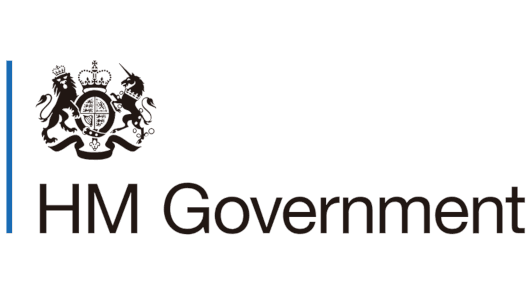 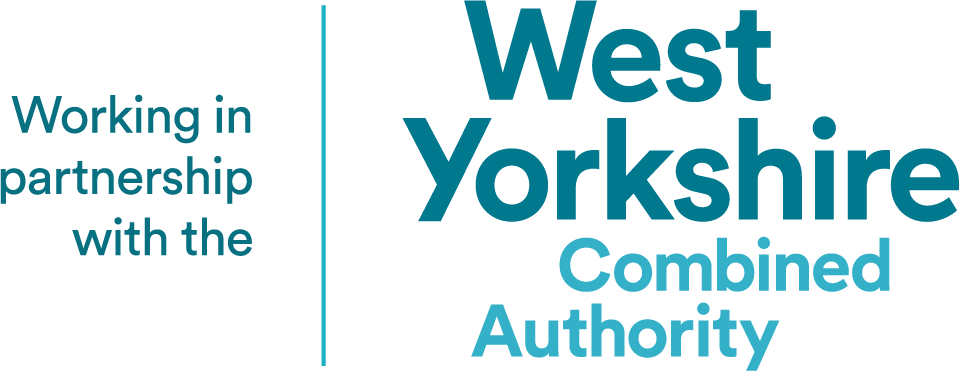 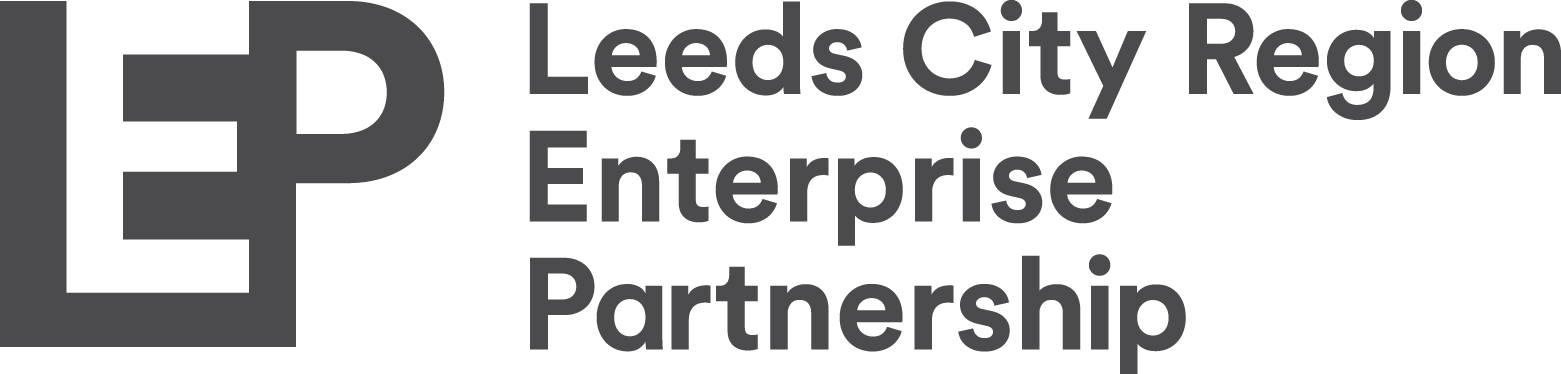 [Speaker Notes: New slide]
Investment in Communities and Place
Covid-19 has diverted attention from the levelling up agenda for the North but this has now become even more acute in terms of deprived communities that already needed targeted investment to deliver resilience for the future. To address the needs of people and places of West Yorkshire projects to be supported will:
Explore opportunities for promoting culture-led regeneration and community development 
For example investing in culture focused feasibility studies and community facilities to attract people to places, including research for projects that could generate footfall to support other private-sector businesses, opportunities to improve efficiency and collaboration by joining up local public services that can contribute positively to post COVID ready places.
Improve green spaces and preserving important local assets
For example enhancing natural assets, including green spaces in neighbourhoods and housing estates, to enhance quality of life to attract and retain talent, and attract tourism. 
Develop a home retrofit pilot
Links to skills, training, improving health, increasing household income etc - focus on supporting the community, training neighbourhood assessors, able to champion and act as ambassadors for green technology.
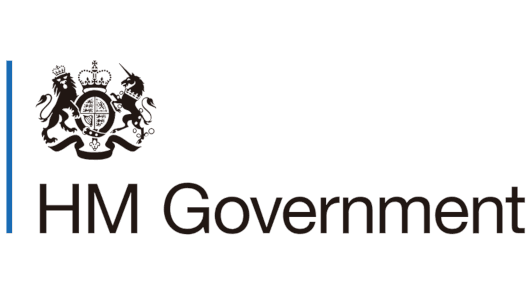 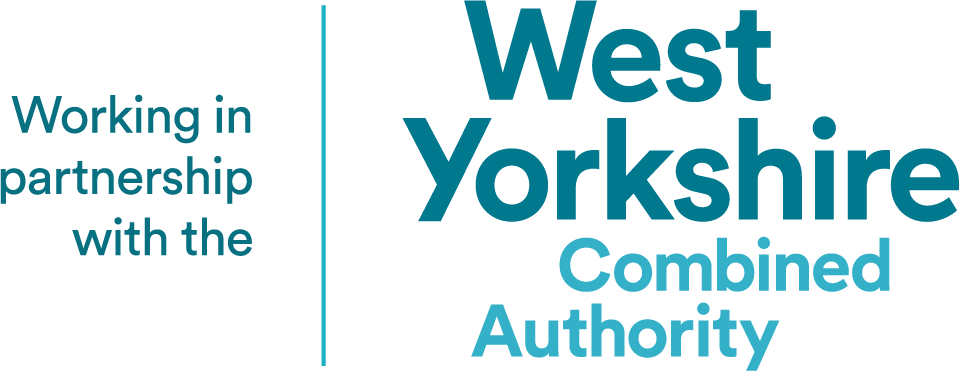 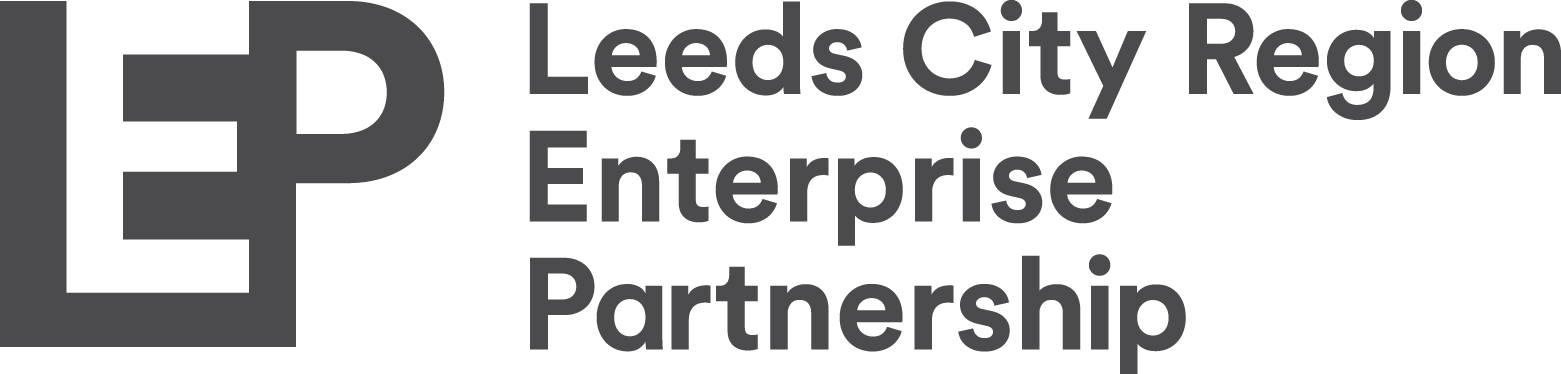 [Speaker Notes: New slide]
Supporting People into employment
In order to support young people most hit from the pandemic, especially those who are disengaged and vulnerable and have particular learning needs or barriers to learning, projects are sought which will;
develop and deliver creative and pilot actions especially those at a very local/ community level, to add value to existing national and local offer.
support wider health and wellbeing, mental health support – building back ambition and aspiration in the young people of West Yorkshire – acting as a feeder for the more structured courses/offers already available (incl. routes into enterprise).  
focus on individuals who find it difficult to engage with mainstream provision or for whom mainstream provision is not an option – testing what they need to fully engage. 
Projects will play an important role in inclusive growth by ensuring that opportunities are open to all and that disadvantaged groups are targeted and are flexible and responsive in the areas where young people have been impacted the most.
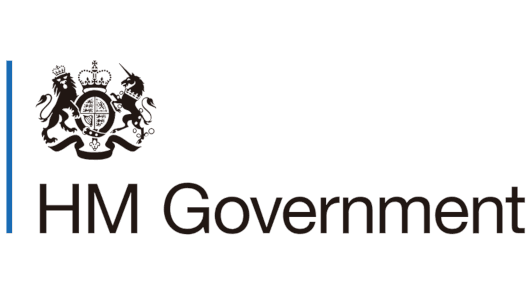 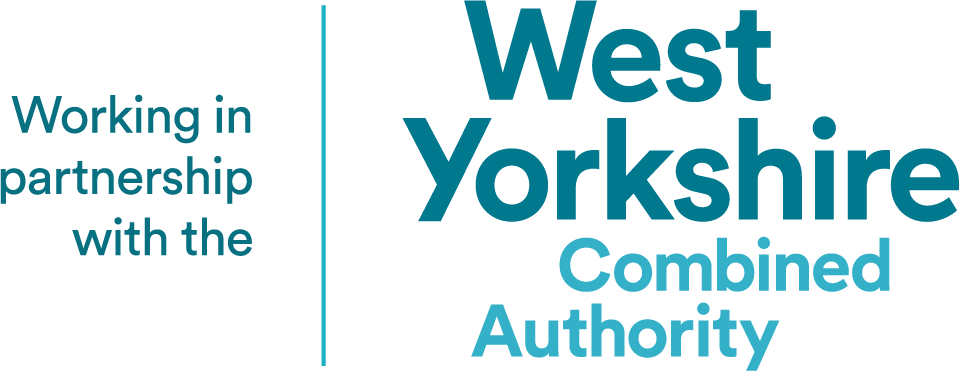 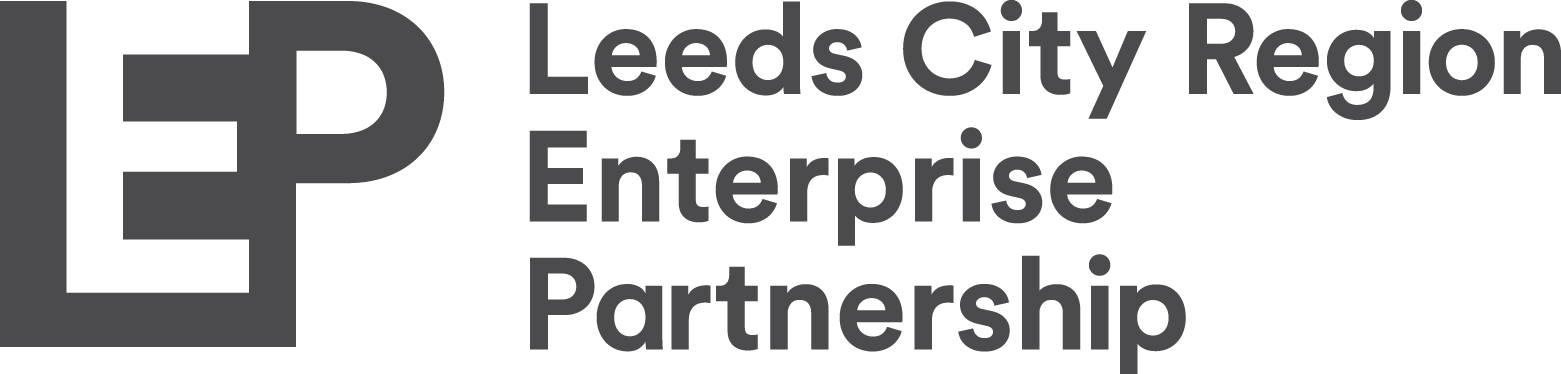 [Speaker Notes: New slide]
Prioritisation - Additional Considerations
In West Yorkshire Bids should be no smaller than £200,000 and no larger than £3m per priority/non-priority area -  mindful UK Government anticipates supporting range of projects by theme, size, and in order to maximise impact and deliverability asked to consider larger (£500,000+) where possible.
Bids will be prioritised where they: 
are developed in partnership - applications encouraged from consortia or other partnership arrangements
undertake ‘active research’ by using existing research/findings which can be tried and tested in a different way e.g. with a different target group, in a different area, by adding to the  identified approach/findings. 
can lever in additional match funding.
test an integrated approach across the themes.
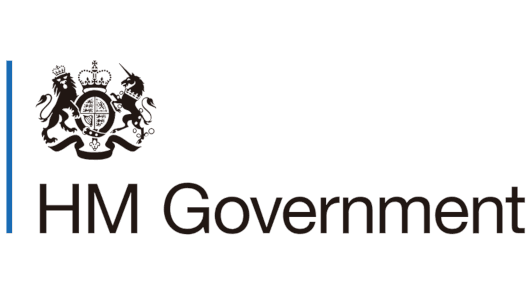 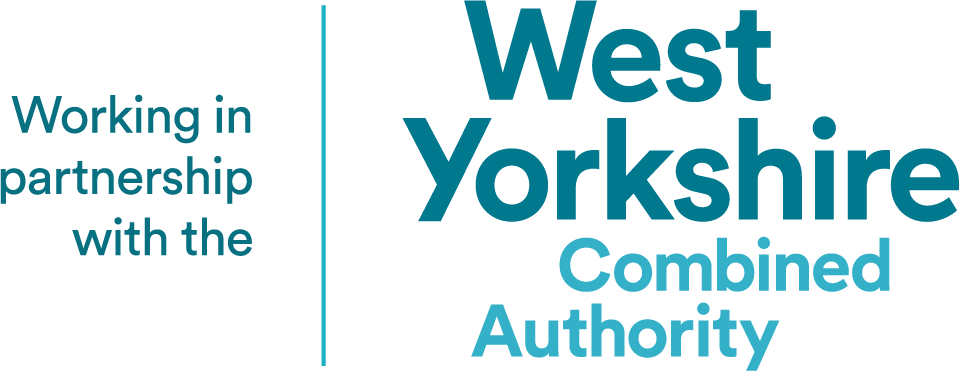 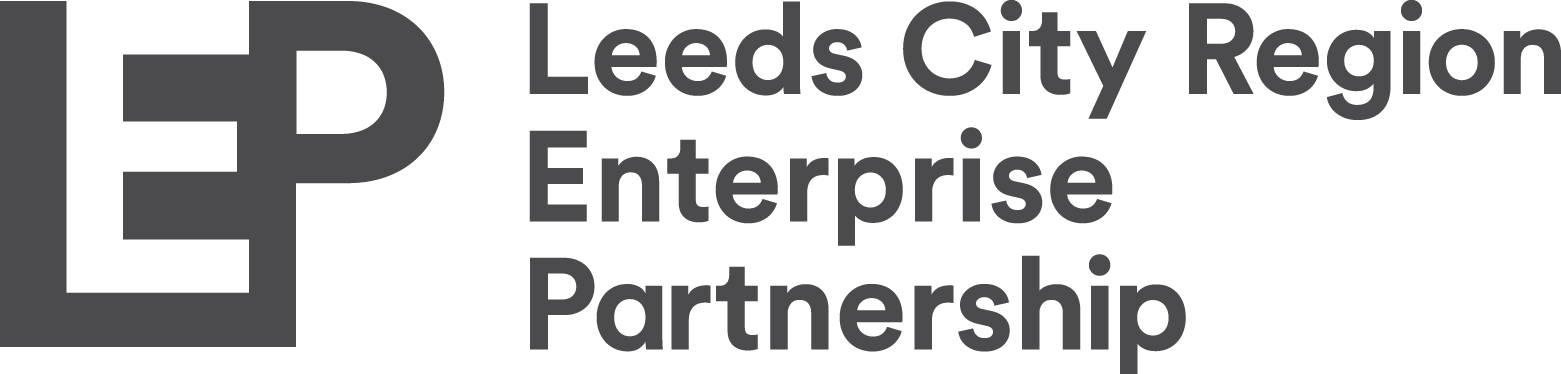 [Speaker Notes: 100 areas - measures productivity, household income, unemployment, skills and population density de]
Application Process
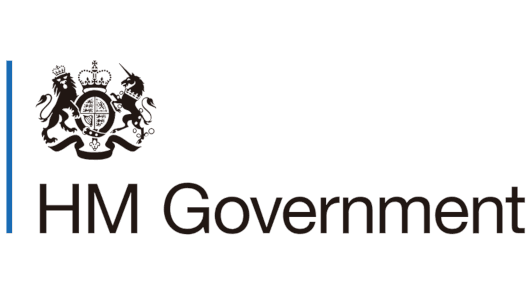 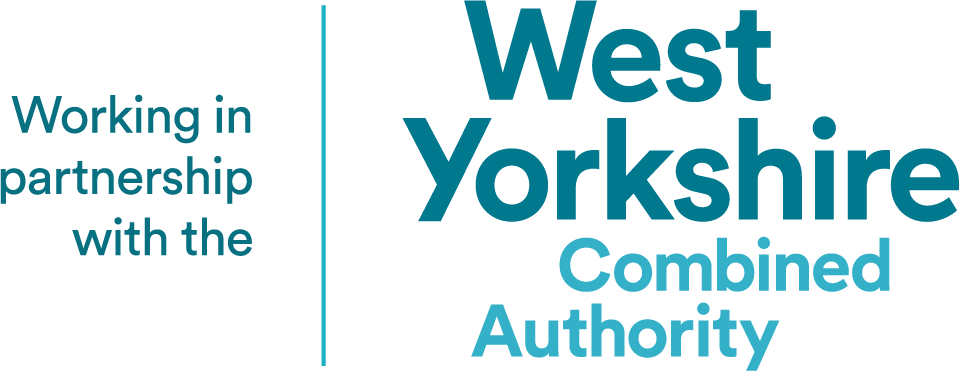 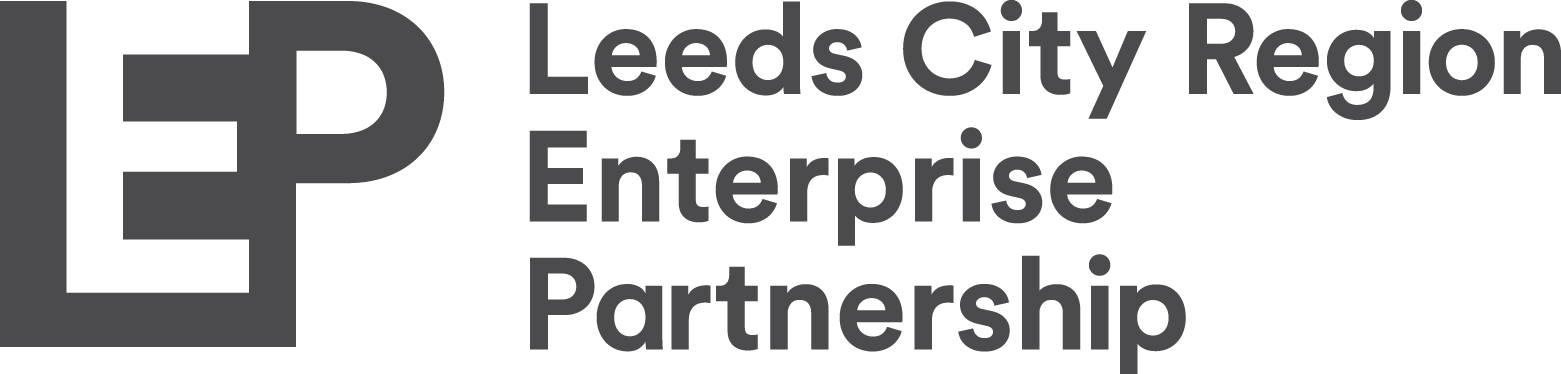 [Speaker Notes: 100 areas - measures productivity, household income, unemployment, skills and population density de]
Application Process and Gateway
All bids should be made on the UKCRF Application Form which can be found here.

A Technical Note for Project Applicants and Deliverers covering eligible activity is available here.

Gateway -  Pass/Fail – must pass all gateway to be considered. Projects will:
be delivered (including all expenditure incurred) by 31 March 2022
respond to a need identified in the Prospectus/Invitation to Bid
not duplicate other national or local provision
not conflict with national policy
be delivered by a legally constituted organisation that can receive public funds
be delivered in line with subsidy control/State Aid requirements
be delivered in accordance with branding requirements.
Projects have to be submitted by the lead authority. Bids submitted independently will not be accepted.
Lead Authority must show led an open process by which organisations are invited to submit bids.
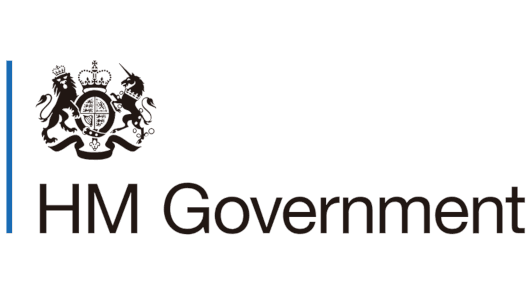 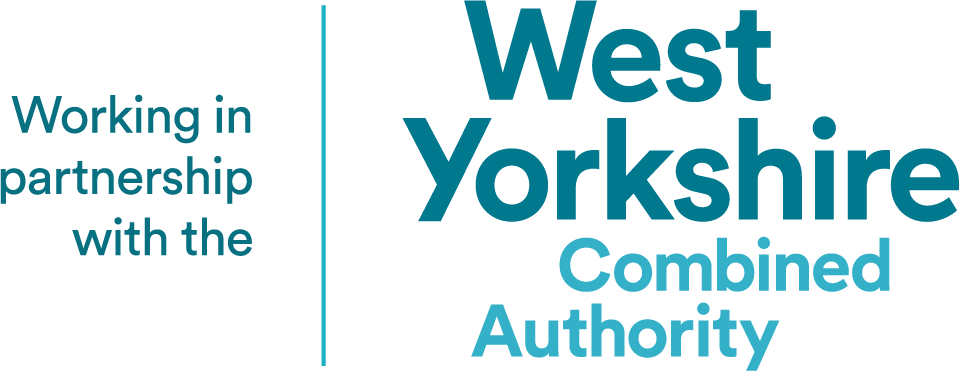 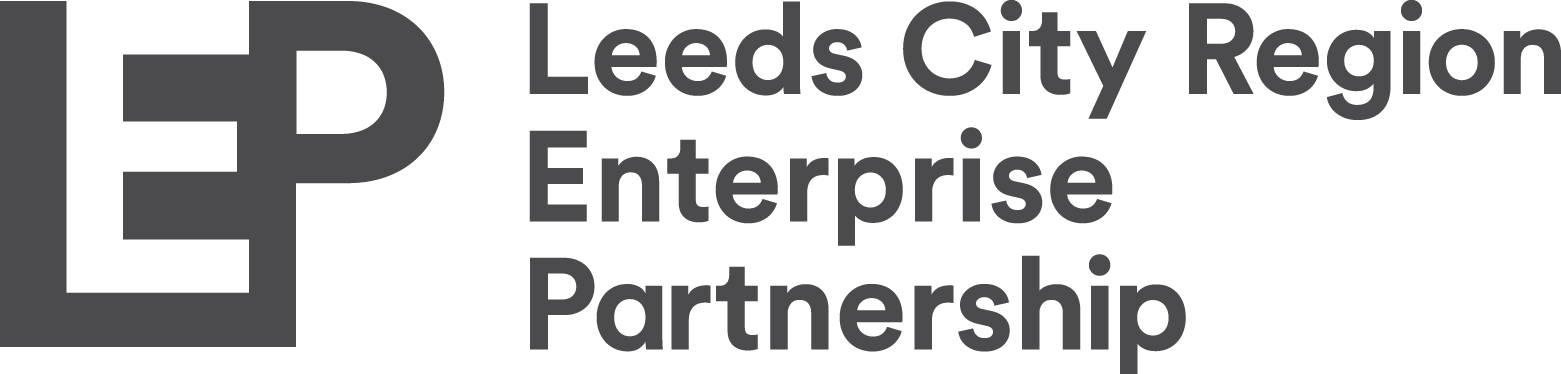 [Speaker Notes: 100 areas - measures productivity, household income, unemployment, skills and population density de]
Application Form
9 Parts to the Form
3 Annexes to complete
A – Project Impact Indicators
B – Funding Package and Profile
C – Project Risks

Part 1 – Project Summary : describe the project , activities to take place, who will deliver the project, how delivered, beneficiates of the project, where it will take place, when and key milestones.

Part 2 – Project Impact: explain the projects proposed short and long term impacts, how aligns to local need, support to Govts Net Zero ambition, innovation, groups to target incl. equality impacts, outcomes. (Annex A)

	All bidders should consider the indicators set out in the Technical Note for Project Applicants and Deliverers 	online. Successful projects will need to submit evidence to us as the Lead Authority demonstrating progress 	towards achievement of project targets and investment profiles at regular intervals – to be determined.

Part 3 – Funding Package: how much UKCRF requested, any match, breakdown and basis of budget. (Match Funding is encouraged but not mandatory).  (Annex B)
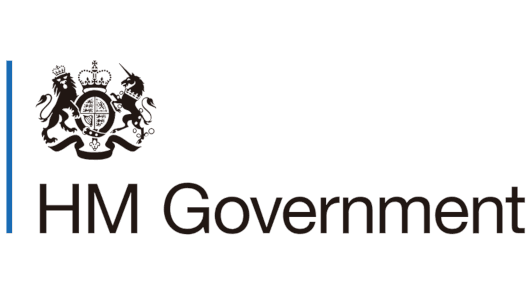 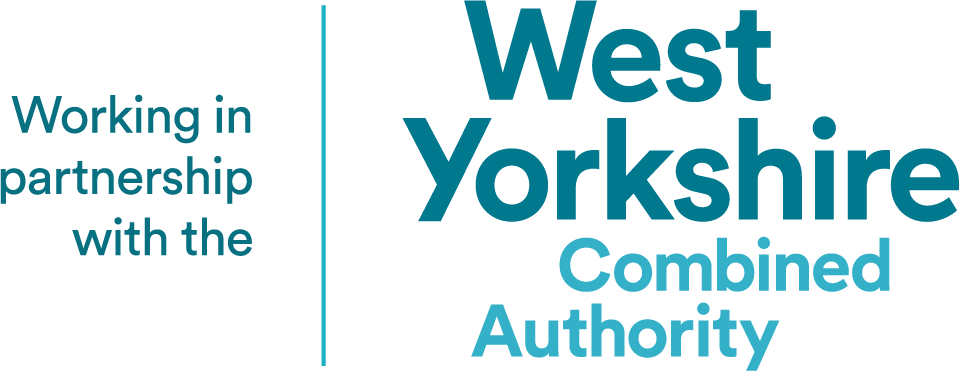 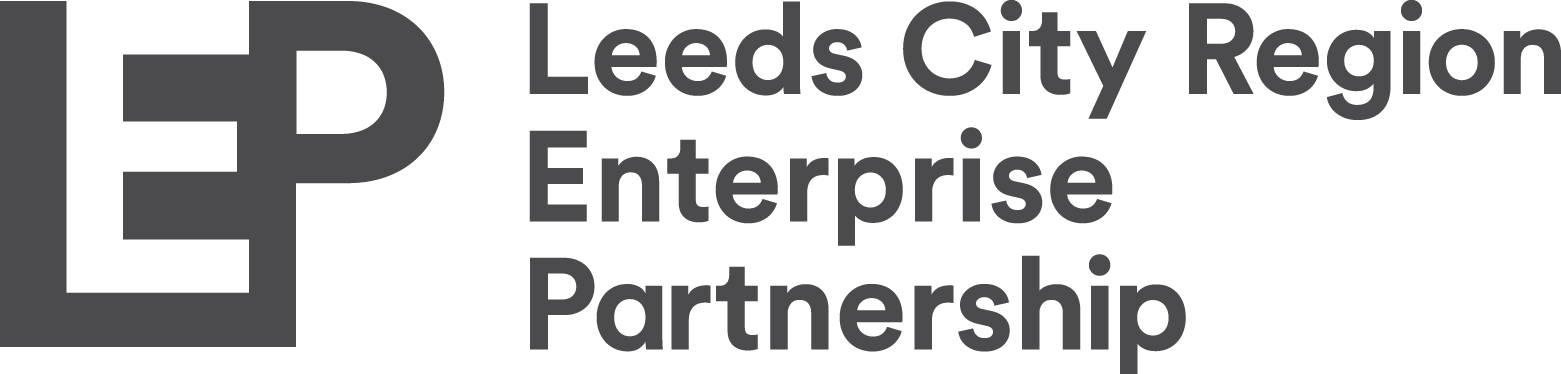 [Speaker Notes: 100 areas - measures productivity, household income, unemployment, skills and population density de]
Application Form
Part 4 – Applicant Experience and Capacity: experience and resources of your organisation relevant to the project, if need to recruit staff/contractors, how manage any delays, systems and process to manage the funding.

Part 5 -  Project Risk Management: summarise key risks and process to monitor. (Annex C)

Part 6 – Evaluation: how it will be evaluated and impact on clients, how findings are disseminated. (1-2% of CRF requested – min £10K)

Part 7 – Subsidy Control: If CRF is used to provide a subsidy outline how managed and compliant with the UK’s obligations on subsidy control.

Part 8 – Branding and Publicity: confirm read and will comply. 

Part 9 – Project Applicant Statement: Bidders must agree to the declaration, T & Cs and sign the application.
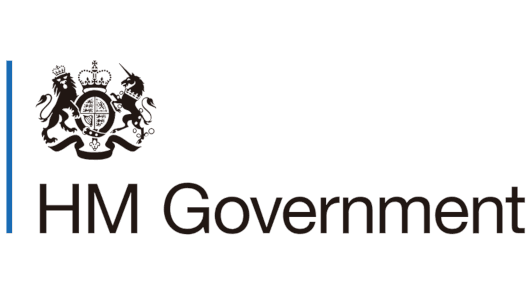 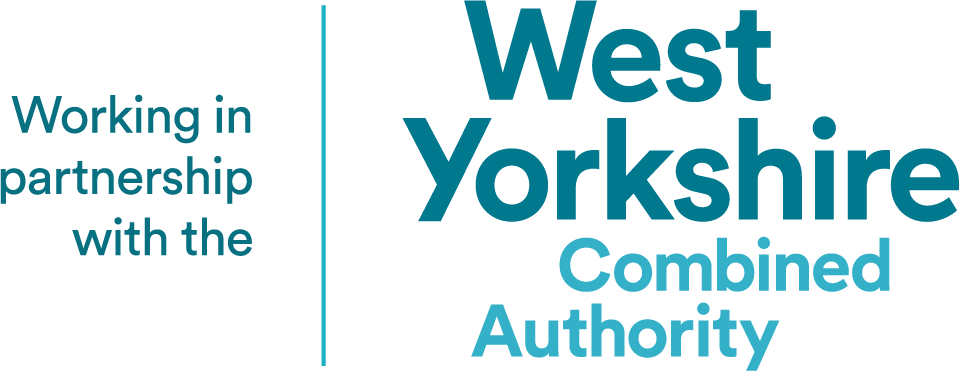 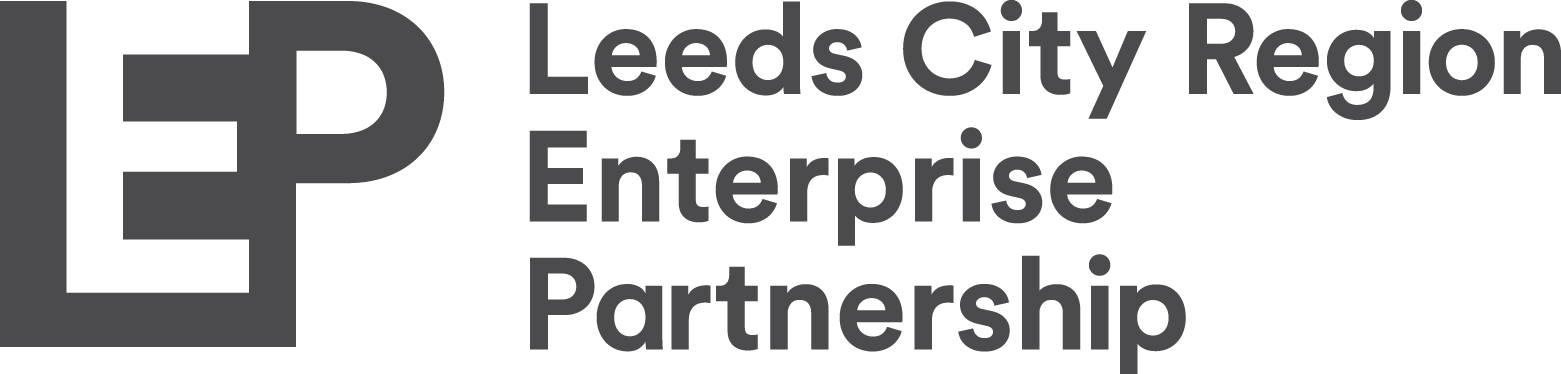 [Speaker Notes: 100 areas - measures productivity, household income, unemployment, skills and population density de]
Eligible costs
Revenue costs include: (UKCRF is 90% Revenue)

staff costs - salaries and contractual benefits, National Insurance and superannuation contributions – p/t % of time,
overhead 15% of staff costs.
costs of business travel, subsistence and accommodation.
contractors and consultants procured to -  deliver project activity, undertake evaluation work, undertake audit work if requested by the Secretary of State, undertake feasibility studies and/or market research to inform potential future projects
costs of materials or venue hire
marketing and publicity costs
grants provided to end beneficiaries
training participant costs e.g. allowances, travel expenses
dependant care costs of training participants
small items of equipment 
evaluation – 1-2% of the award min £10K
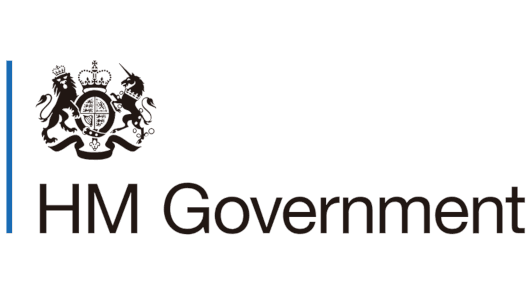 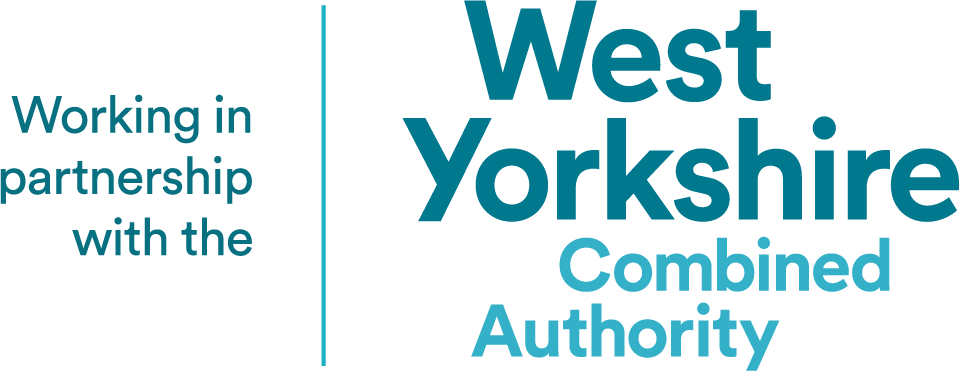 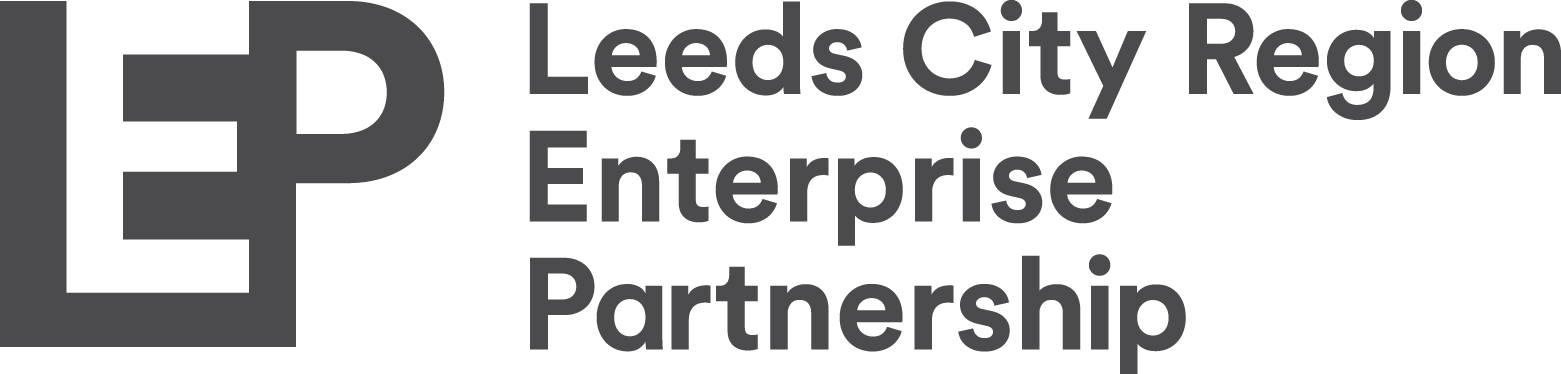 [Speaker Notes: 100 areas - measures productivity, household income, unemployment, skills and population density de]
Eligible costs
Capital costs include: (UKCRF is 10% Capital)
acquisition of land and or buildings 
building and construction
professional fees associated with building and construction 
plant and machinery 
any larger value item of equipment, assessed in accordance with the project deliverer’s capitalisation policy.

Applicants are asked to note, that in line with the Government guidance, applicants will be charged a 2-3% management fee to support the Combined Authority to carry out its role. This will be taken off the final grant awarded to any successful bid.  This should be taken into account when calculating the resources needed to run the project.

UKCRF cannot be used to establish loan or investment funds
Income – allowable but offset against grant.
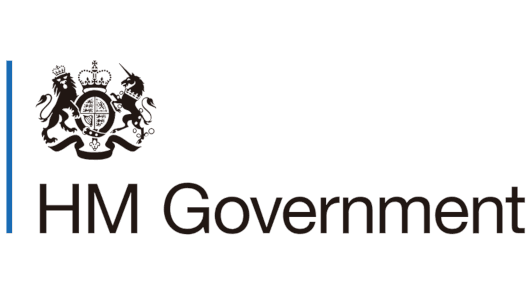 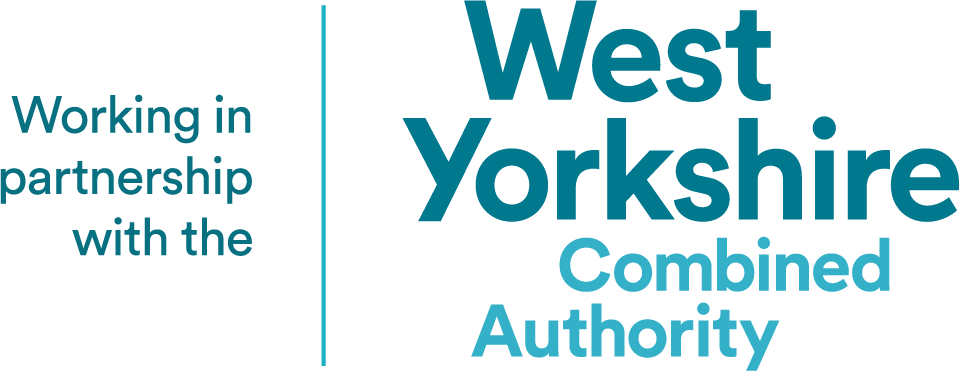 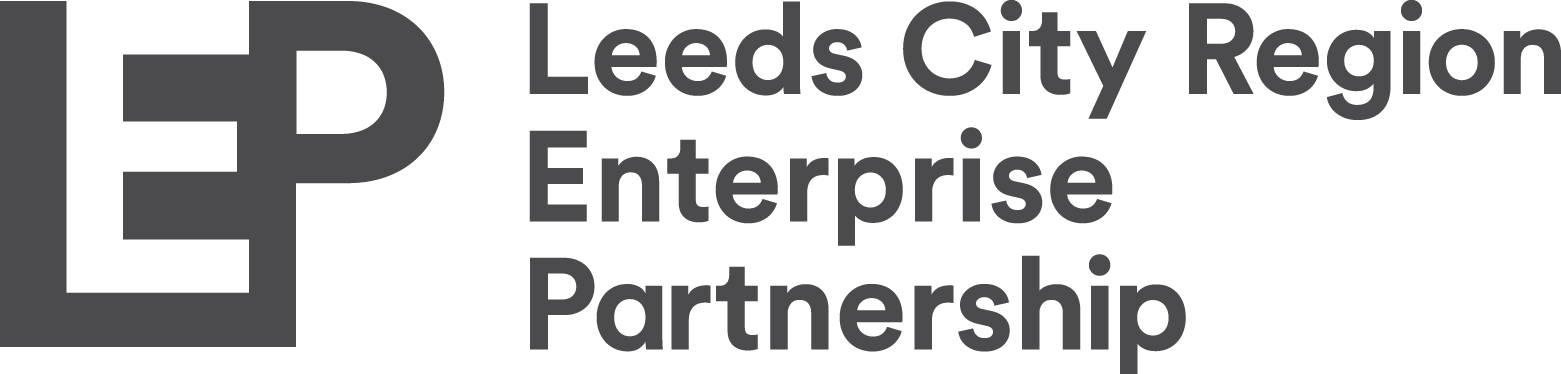 [Speaker Notes: 100 areas - measures productivity, household income, unemployment, skills and population density de]
Excluded costs and activities
using grant funds to fund lobbying 
using grant funding to petition for additional funding 
expenses such as for entertaining, specifically aimed at exerting undue influence to change government policy 
VAT reclaimable from HMRC; VAT that cannot be recovered from HMRC is eligible 
payments for activities of a party political or exclusively religious nature 
interest payments or service charge payments for finance leases 
gifts, or payments for gifts or donations 
statutory fines, criminal fines or penalties 
payments for works or activities which the Lead Authority, project deliverer, end beneficiary, or any member of their partnership has a statutory duty to undertake, or that are fully funded by other sources 
bad debts to related parties 
payments for unfair dismissal or other compensation 
depreciation or amortisation costs 
contingencies and contingent liabilities 
Dividends
costs resulting from the deferral of payments to creditors 
costs involved in winding up a company 
legal expenses in respect of litigation 
costs incurred by individuals in setting up and contributing towards private pension schemes 
payments that breach or are contrary to the funding agreement or UK legislation
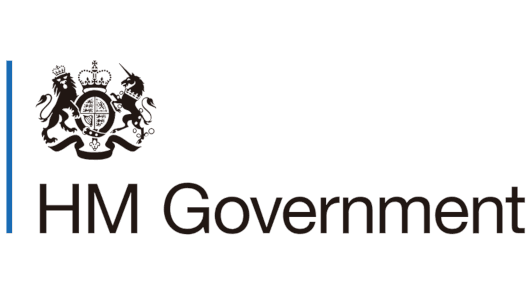 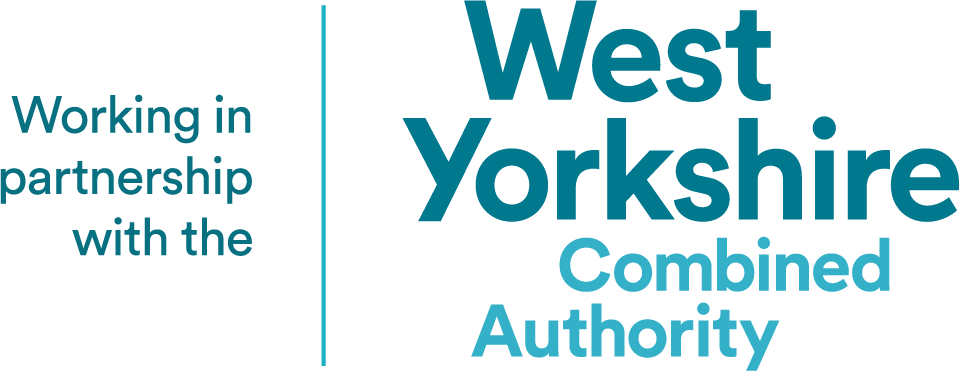 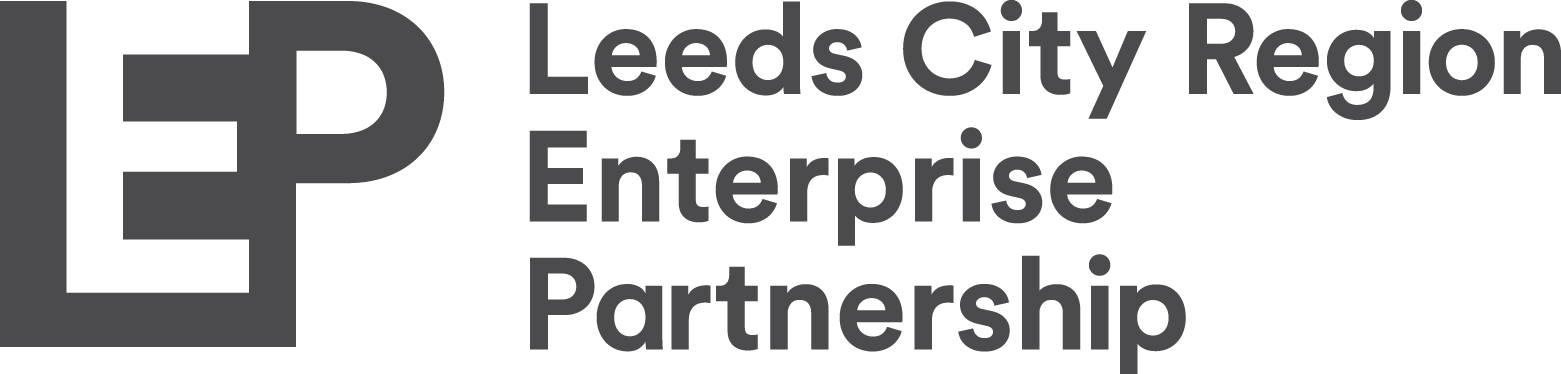 [Speaker Notes: 100 areas - measures productivity, household income, unemployment, skills and population density de]
Beneficiary Descriptors & Support Provided (Annex A)
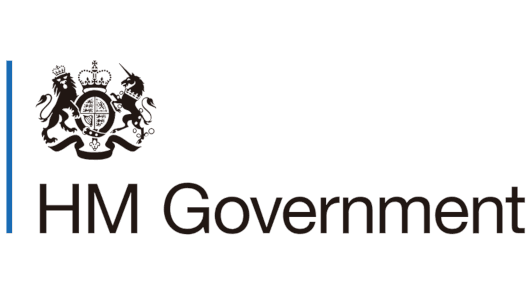 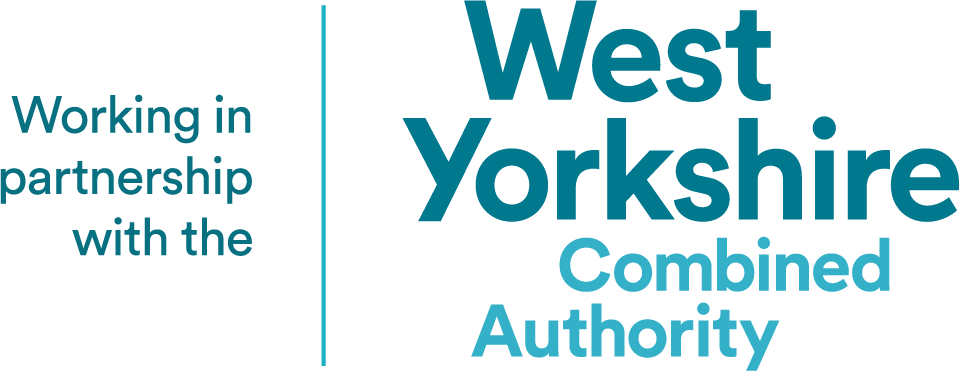 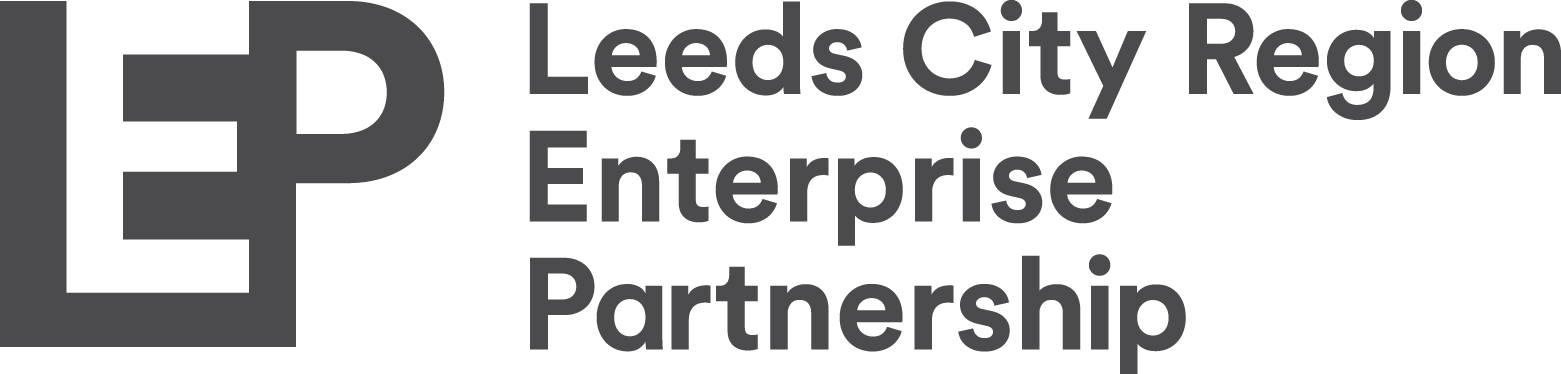 [Speaker Notes: 100 areas - measures productivity, household income, unemployment, skills and population density de]
Outputs and Outcomes (Annex A)
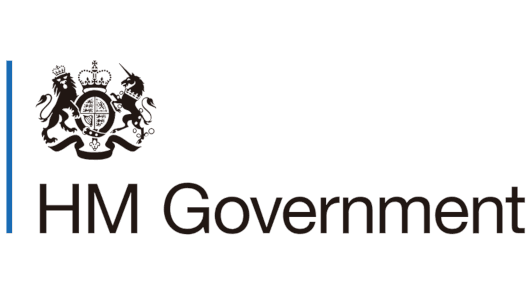 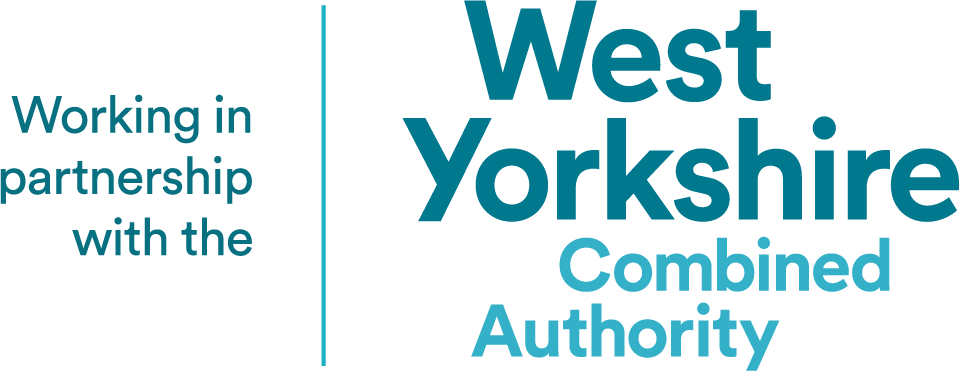 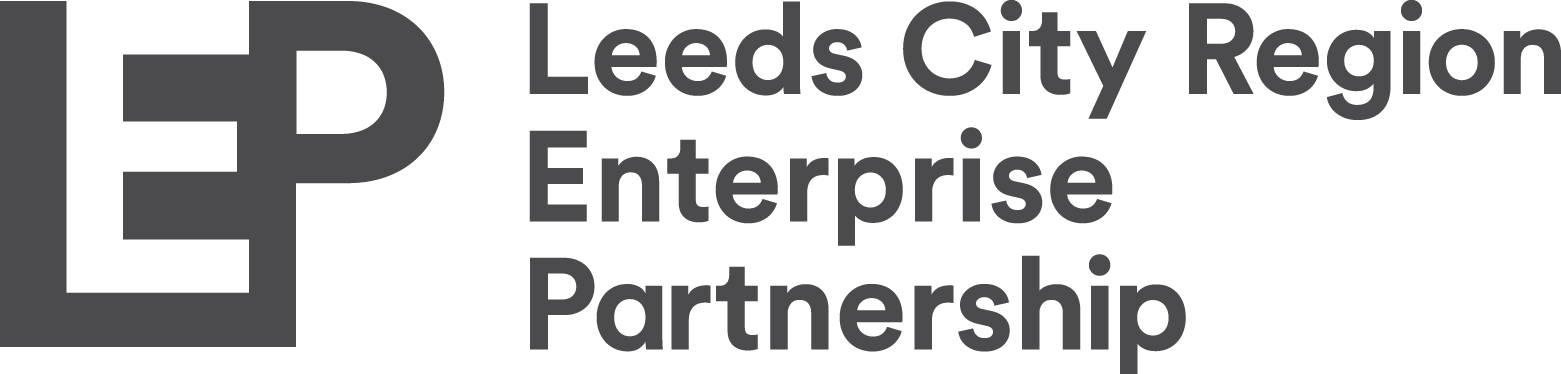 [Speaker Notes: 100 areas - measures productivity, household income, unemployment, skills and population density de]
Assessment Criteria
Strategic Fit (25/100 – max 100%)
1.  Level of contribution to local needs - relevant local plans and with evidence of local support.
2.  Level of contribution to an articulated IP 
3.  Extent of contribution to net zero objectives or wider environmental considerations
4.  Extent to which the project can inform UKPSF - transferable learning or scale up for local partners/UK  Govt
5.  Extent to which demonstrates innovation in service delivery.

Deliverability, effectiveness and efficiency (25/100 – max 100%) 
1. Can be delivered by March 2022 with realistic milestones identified.
2. Risks identified and adequately mitigated, including project-level management controls.
3. Sets out efficient mode of delivery, taking account of level of innovation proposed and will operate at   
     appropriate scale. Includes assessment of VFM taking account of:
level of contribution to programme outputs for funding sought
amount of match funding/leverage to maximise impact (not applicable to employment interventions).
4. That the project would not proceed without funding or could only be delivered on a smaller scale.
5. An effective monitoring and evaluation strategy has been identified for the project.
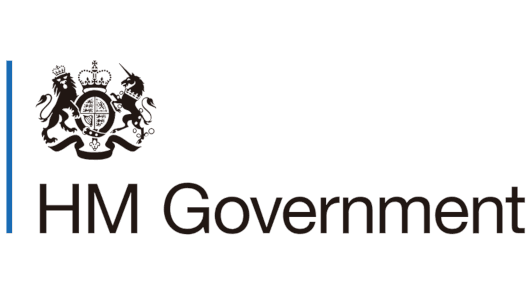 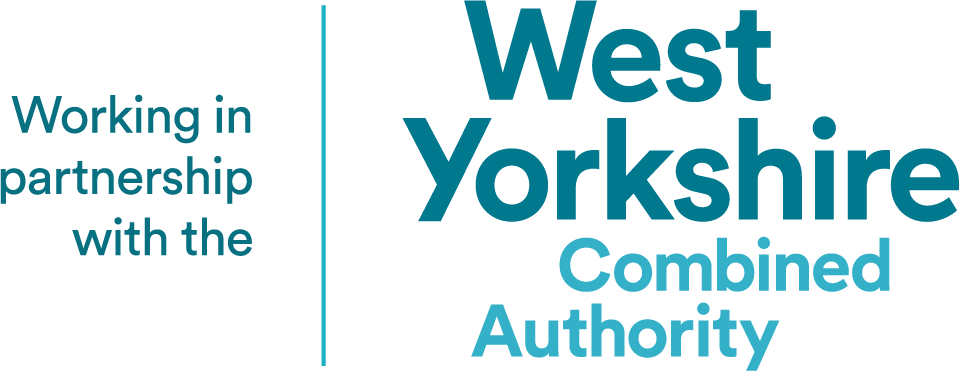 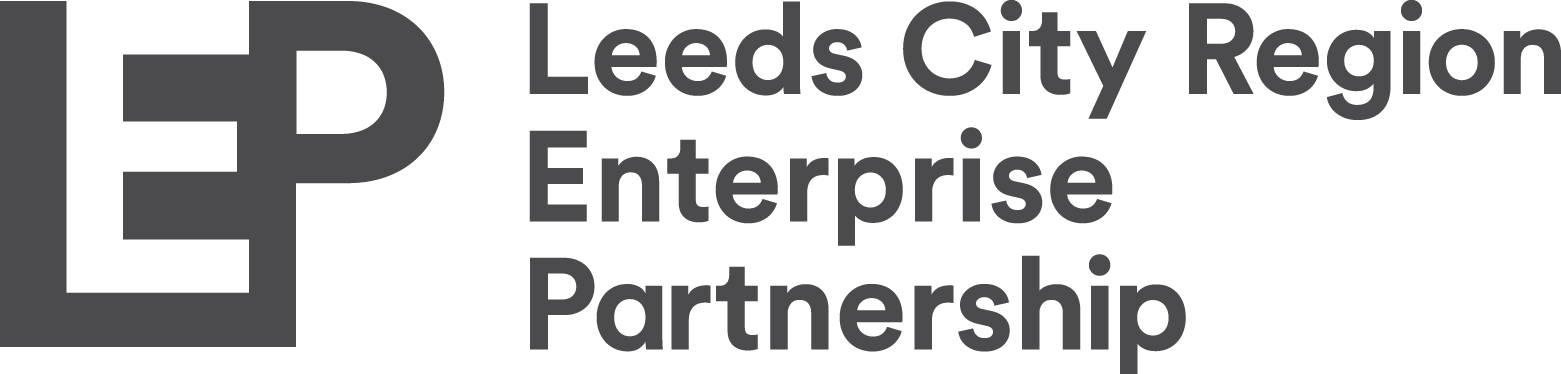 [Speaker Notes: New slide]
Assessment Criteria – Calculation
Each sub-criteria is given a mark out of 5.  These are summed with equal weighting.

Converted to a percentage score (e.g. a maximum of 25 would give a score of 100%).

Selected in order of a combined percentage score (ie out of 100)

Bandings
A - Projects 80% + in both assessment areas and predominantly focus on priority places.
B - Projects 80% + in both assessment areas and do not predominantly focus on priority places.
C - Projects 50% + in both assessment areas and predominantly focus on priority places.

	For example – Project A

	-  70% on strategic fit achieved
	-  60% on deliverability fit achieved
	=  Combined score of 65% overall
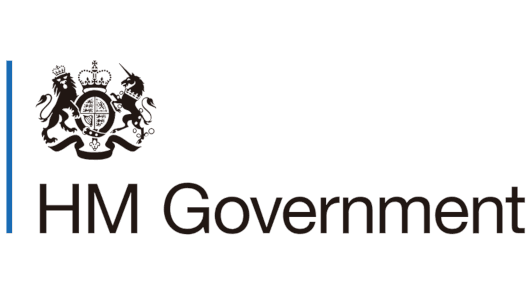 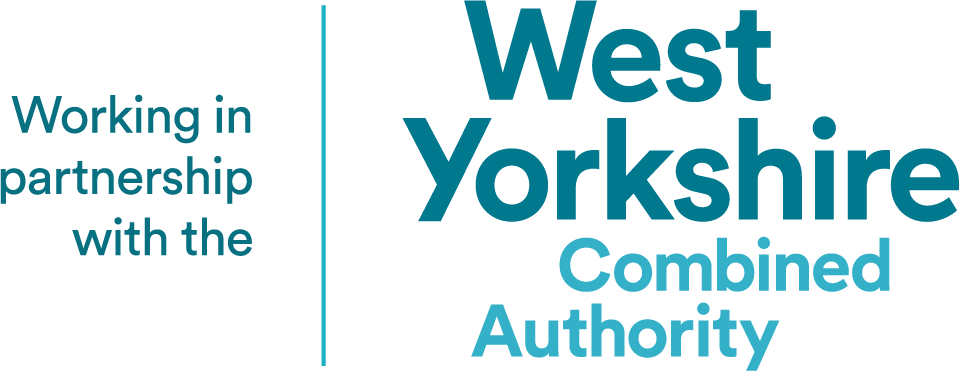 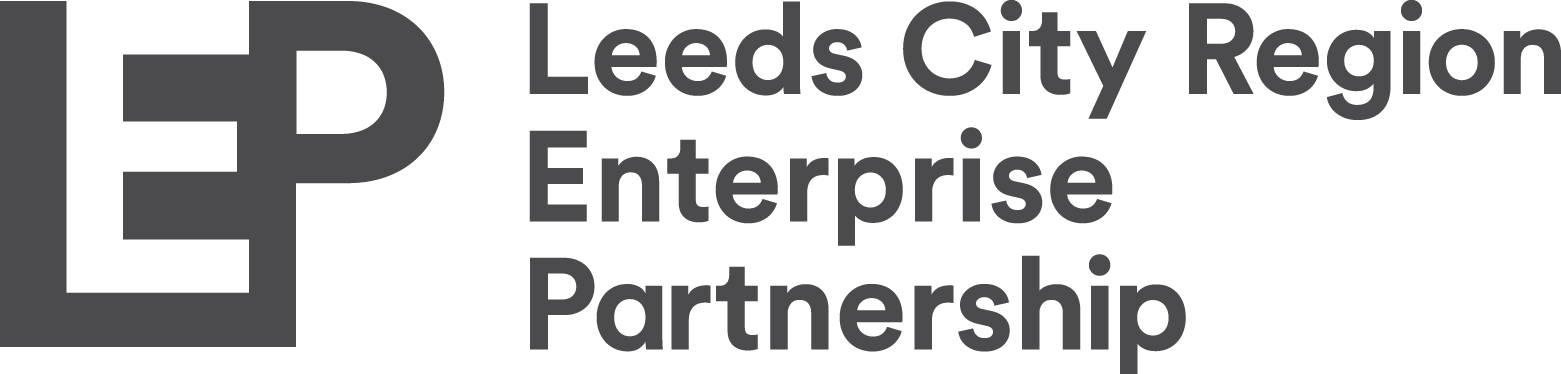 [Speaker Notes: New slide]
Application top tips – Getting the basics right
Read all the applicable guidance! And check off against the Gateway criteria.

Use the right form and attach the three Annexes.

Answer all sections of the application form. 

Do not attach appendices or include links to websites – as per the Govt guidance.

Ensure your proposal meets the specifics of the Invitation to Bid.

Ensure you keep to all hard word count limits of the application form  - we will check for fairness !

Submit on time, to the right place and in right format (Word)! 

Send applications to the correct mailbox WestYorkshireCRFapplications@westyorks-ca.gov.uk 

DO NOT MISS THE DEADLINE

Send enquires to WestYorkshireCRFenquires@westyorks-ca.gov.uk
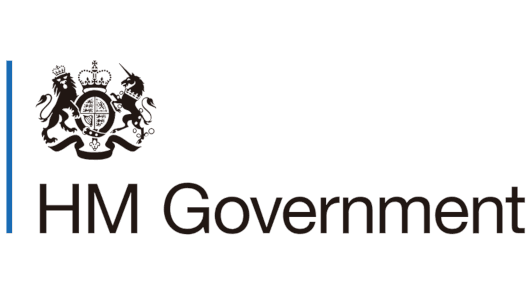 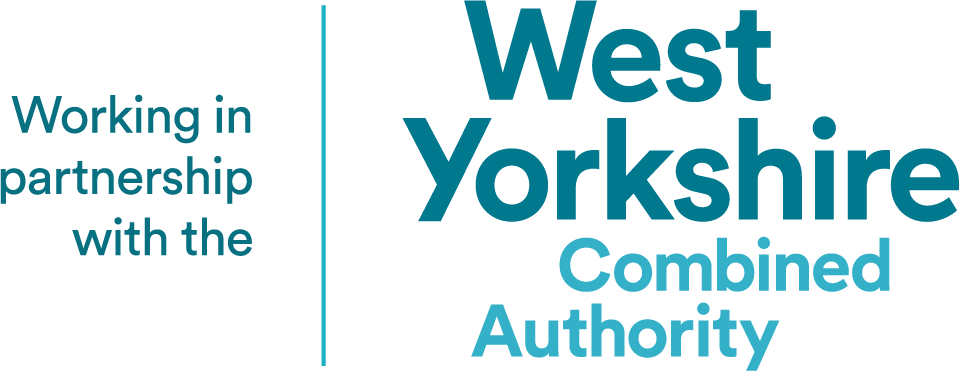 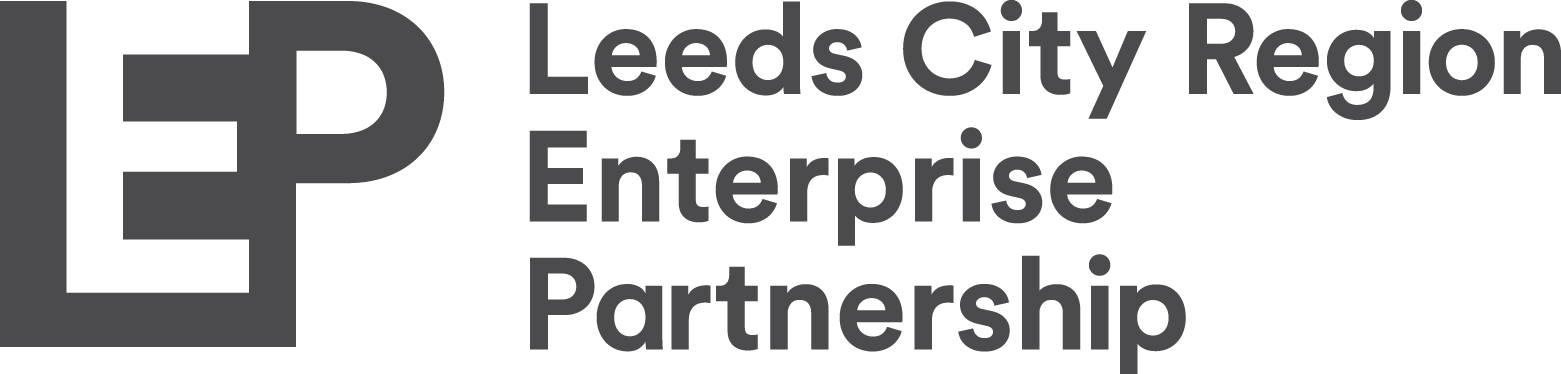 [Speaker Notes: New slide]
Application top tips
The application form is trying to ascertain

What – the project will deliver, activities etc… 

How – procurement / staff resources…

Who – will do what, how managed and delivered

When – will activity start / stop, clear realistic milestones

How much – and what is the money being spent on

Why – what will it achieve in terms of impacts and outcomes
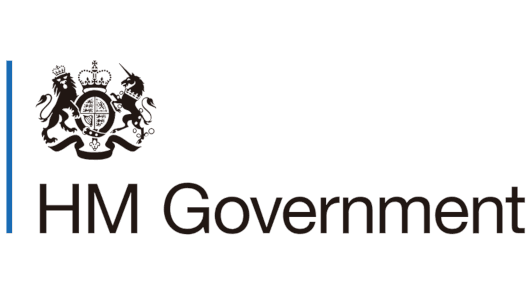 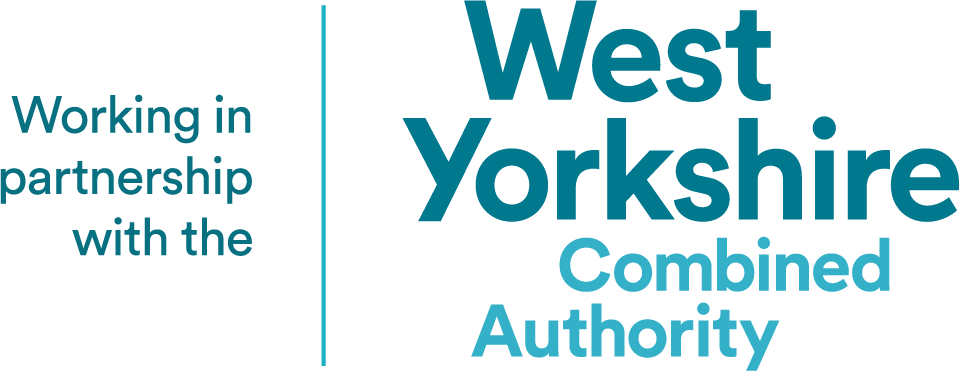 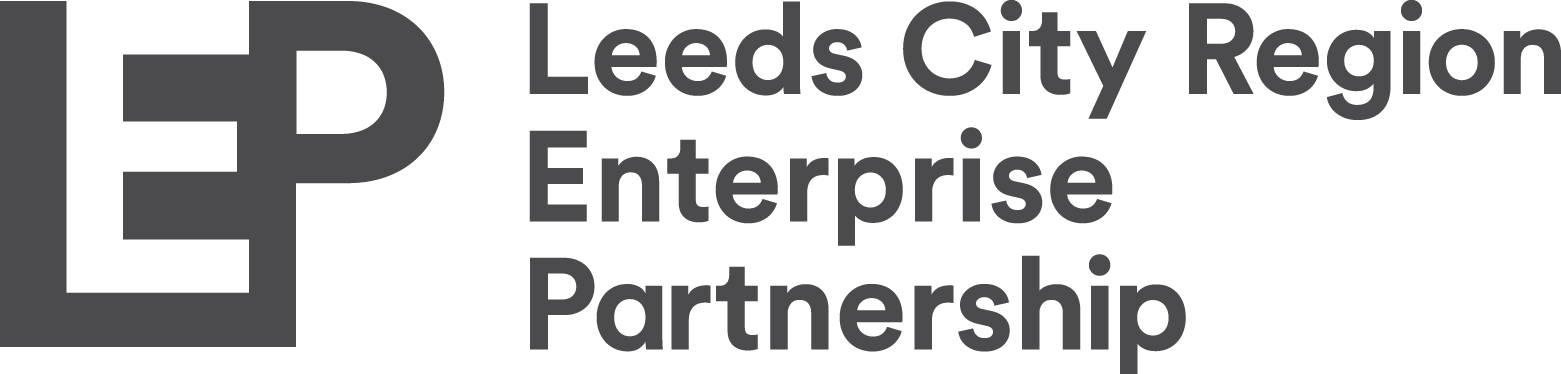 [Speaker Notes: New slide]
What makes a good bid?
Bids which respond holistically to issues or challenges.

Bids which evidence that the project complements and does not conflict with UK government policy.

Bids which evidence that the project does not duplicate other national or local provision and adds value.

Bids which demonstrate alignment with strategic plans relevant to each place as well as meeting local need.

Well thought through realistic bids - support to people and businesses can summarise using a customer journey flow chart.  A logic model or theory of change may also help explain your proposal. 

Bids which contribute to key objectives and outcomes of the Fund.

Bids which consider equalities impacts.
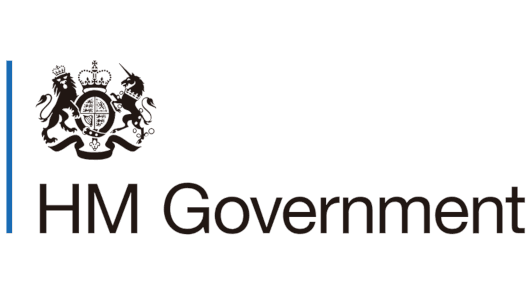 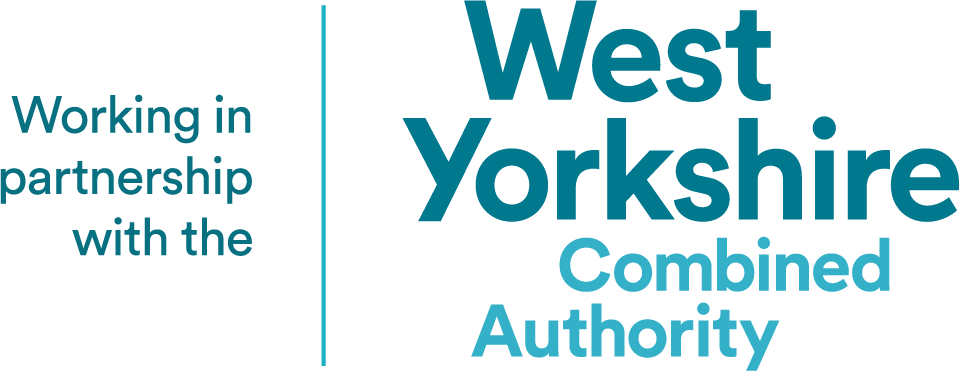 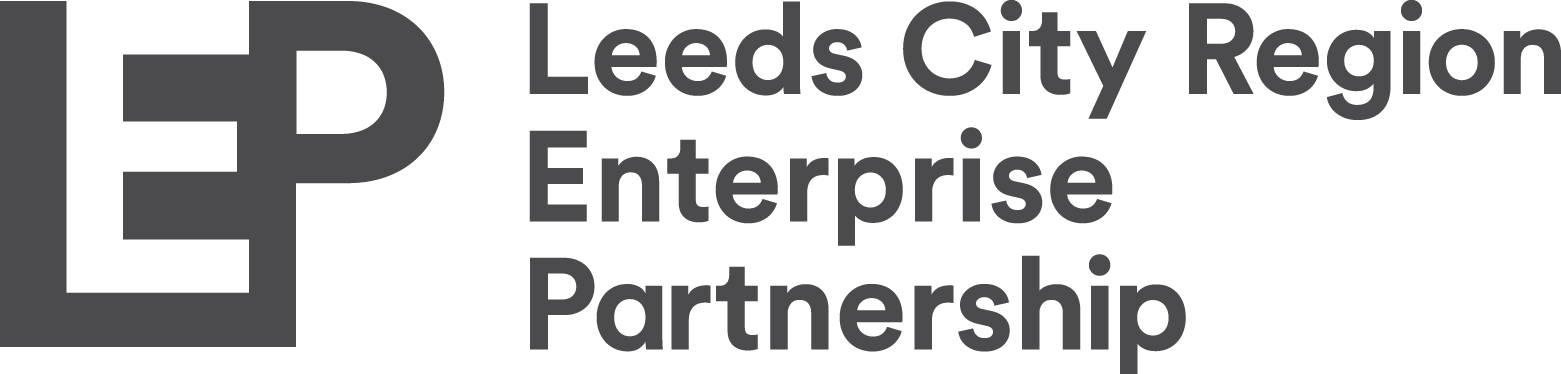 [Speaker Notes: 100 areas - measures productivity, household income, unemployment, skills and population density de]
Application top tips
Strategic Fit:
Explain how your project meets the local Invitation to Bid and National rules for the Fund.
Consider how your project complements other activity and what mitigations are in place to avoid duplication. 	

Deliverability:
Consider key dates and milestones for your project – be realistic
Explain the delivery model clearly – who will do what? 

	Impacts: 
Consider how your project will deliver impacts – be realistic. Complete Impact Indicators Annex A.

Funding:
Be realistic about your quarterly expenditure profiles and the ability to spend by 31st March 2022.
Complete Funding Package and Profile Annex B.
Complete Project Risks Annex C

	Compliance: 
Important that responses to subsidy control (state aid) and procurement are robust and complete – seek external counsel where required. 
Make sure applications will meet branding and publicity requirements – (see technical note for project deliverers).
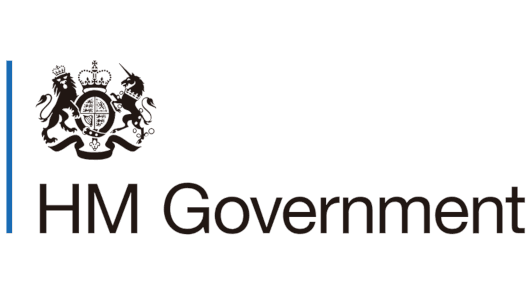 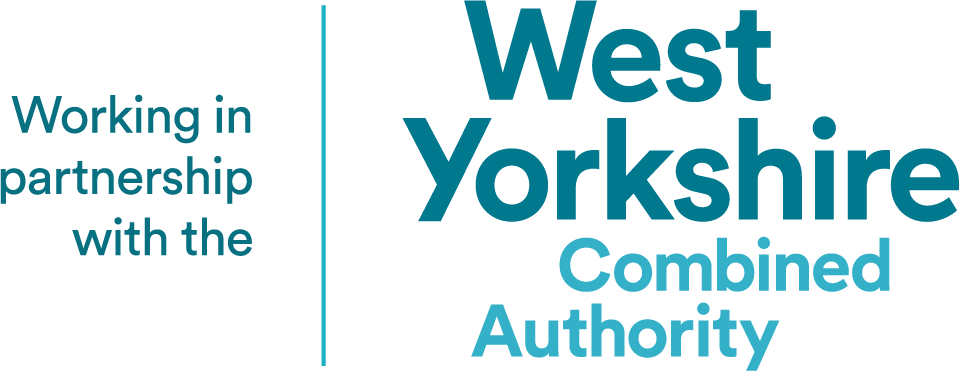 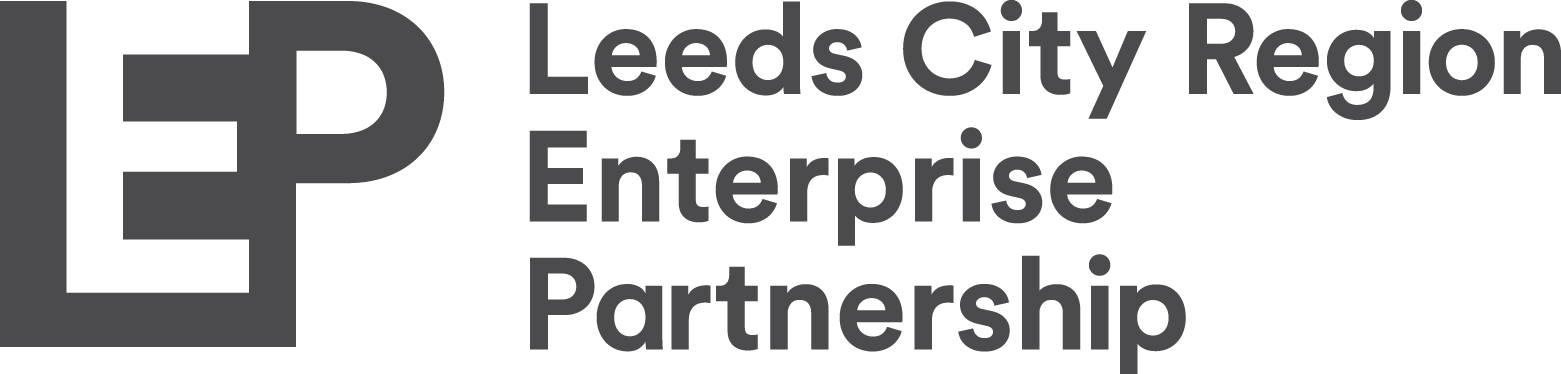 [Speaker Notes: New slide]
Key Reference Documents
Essential documents to review

	All available on the Gov.uk and West Yorkshire Combined Authority Website

UK Community Renewal Fund: prospectus 2021-22

UK Community Renewal Fund: assessment criteria

UK Community Renewal Fund: application form

UK Community Renewal Fund: technical note for project applicants and deliverers

West Yorkshire Combined Authority: Invitation to bid

West Yorkshire Combined Authority Strategic Economic Framework
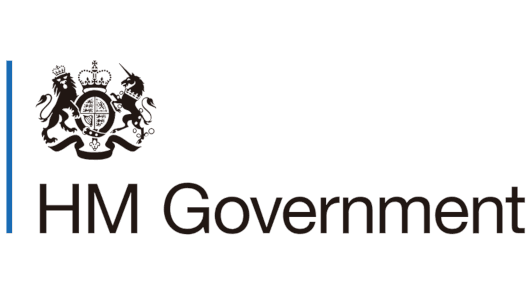 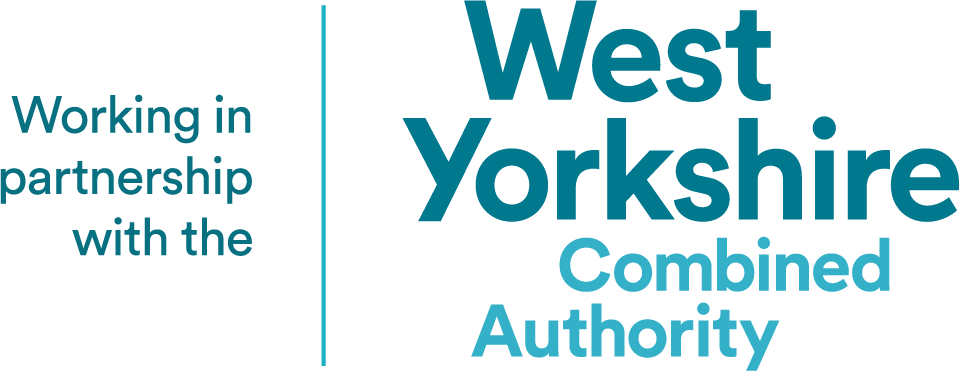 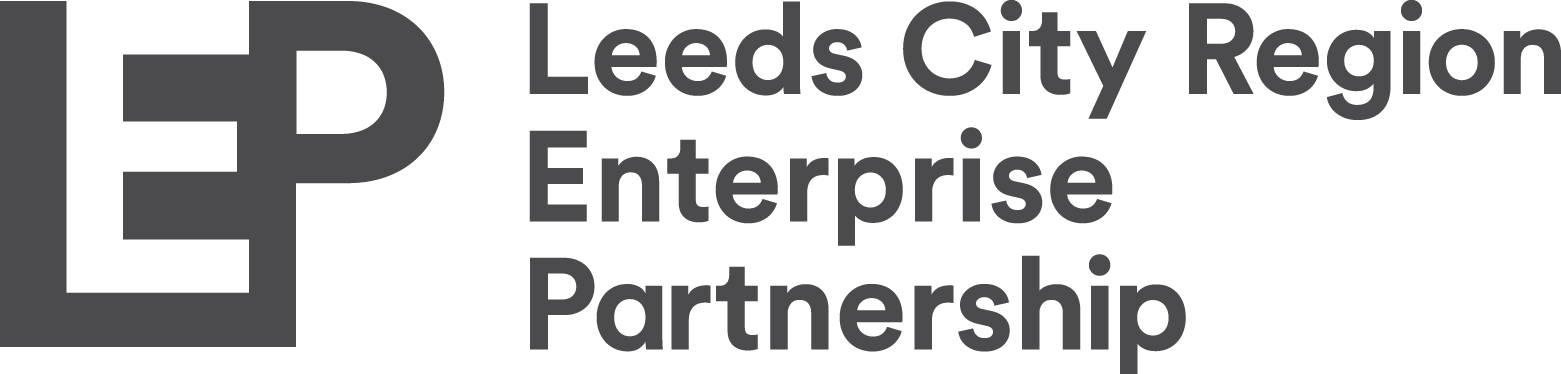 [Speaker Notes: New slide]
Key Dates
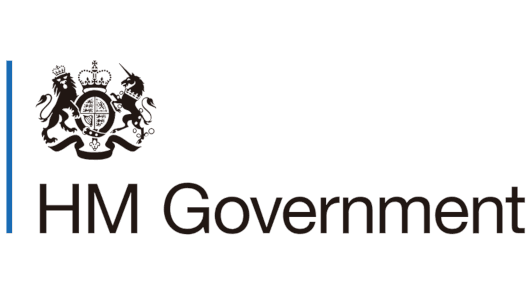 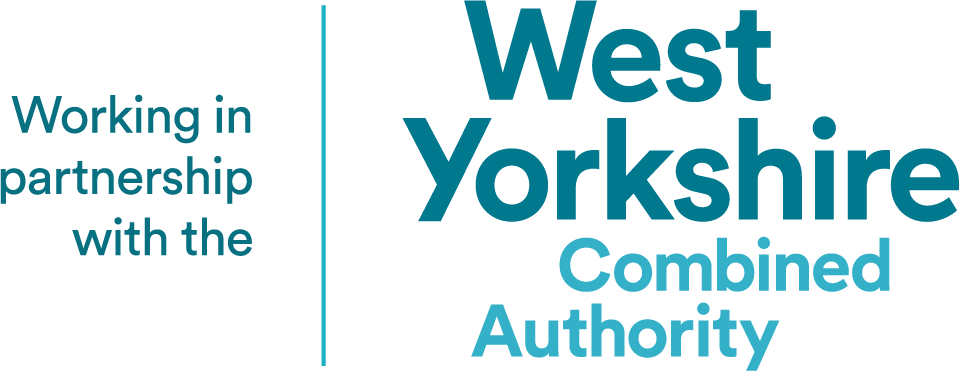 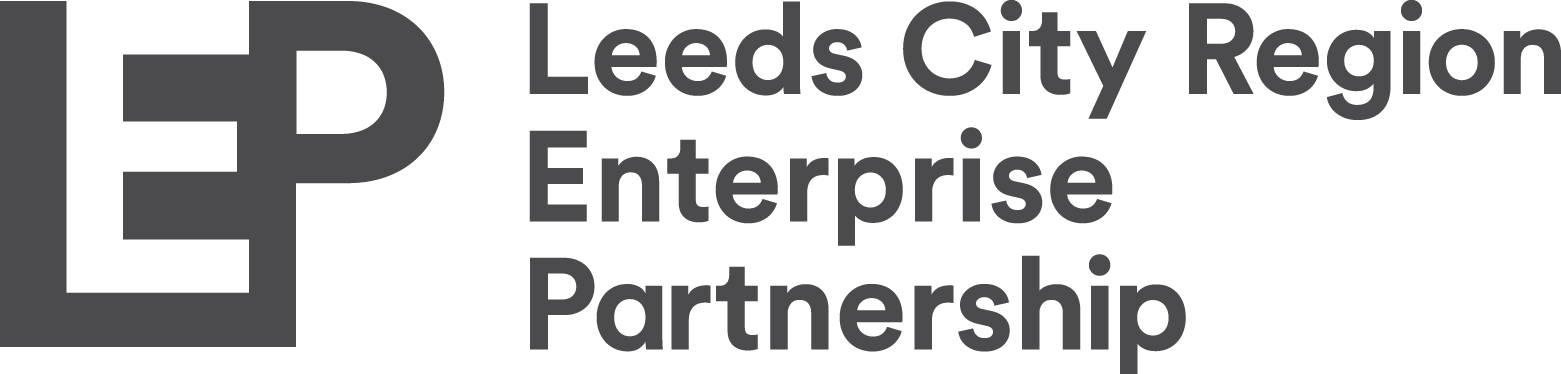 [Speaker Notes: New slide]
Any Questions?
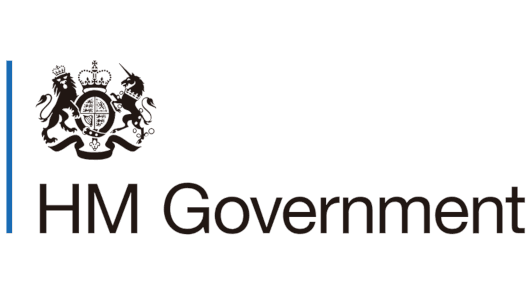 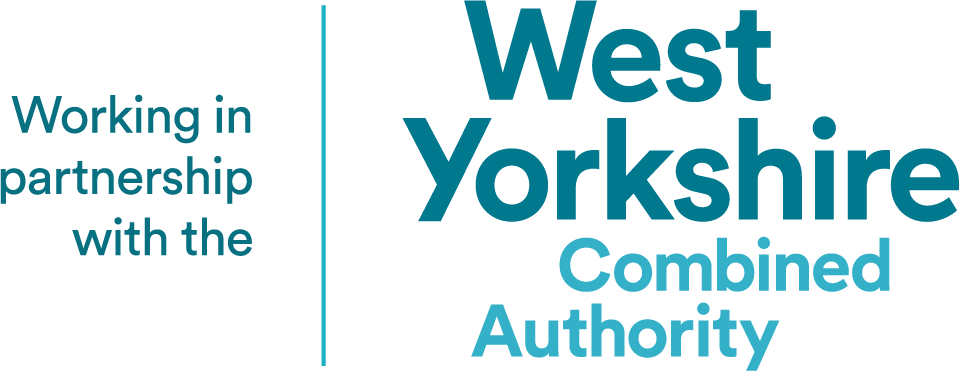 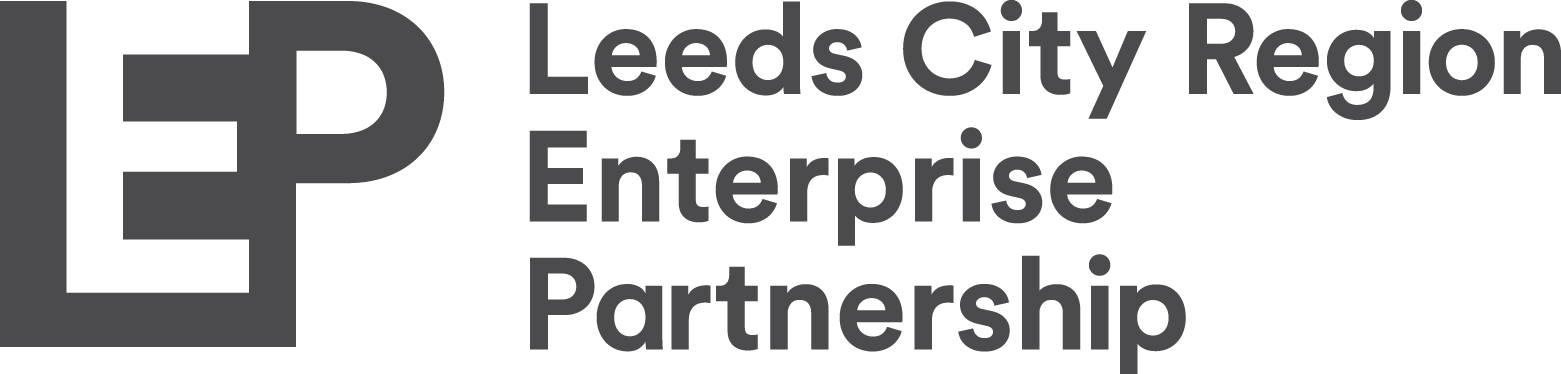 [Speaker Notes: New slide]
Enquiries
Keep in touch:

Should you have any queries in respect of this Invitation to Bid please direct all enquiries via the following mailbox WestYorkshireCRFenquires@westyorks-ca.gov.uk
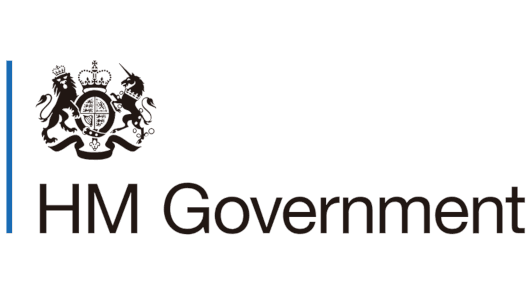 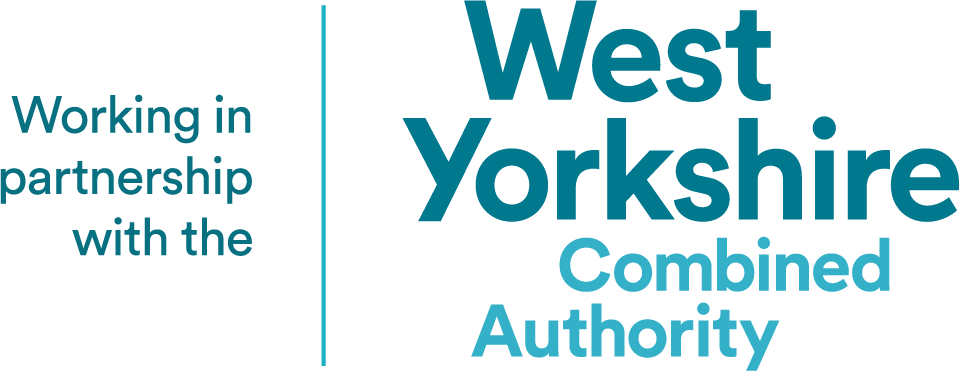 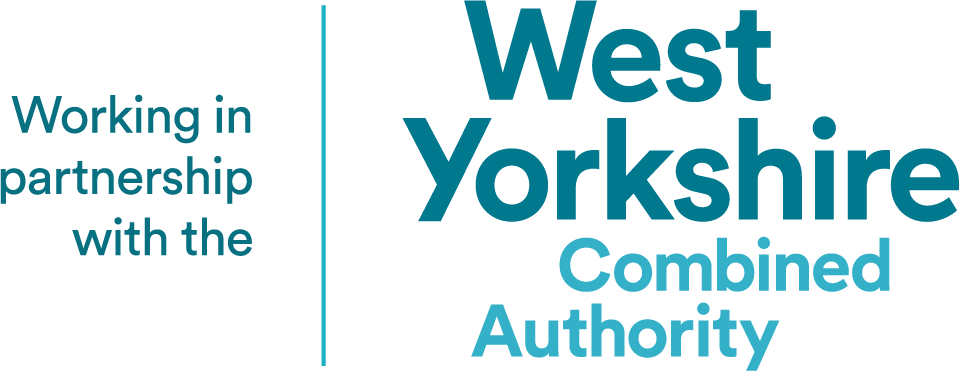 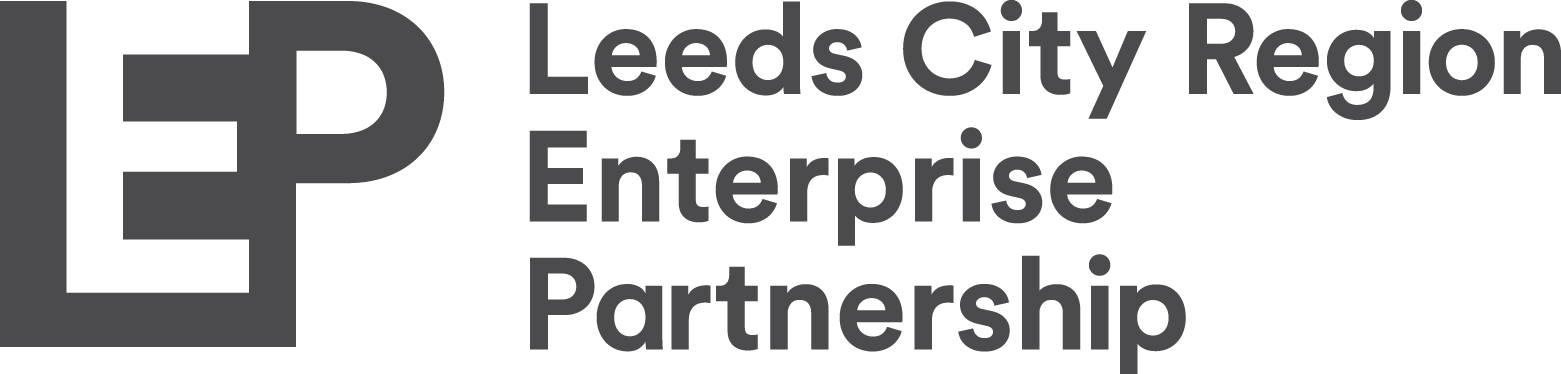 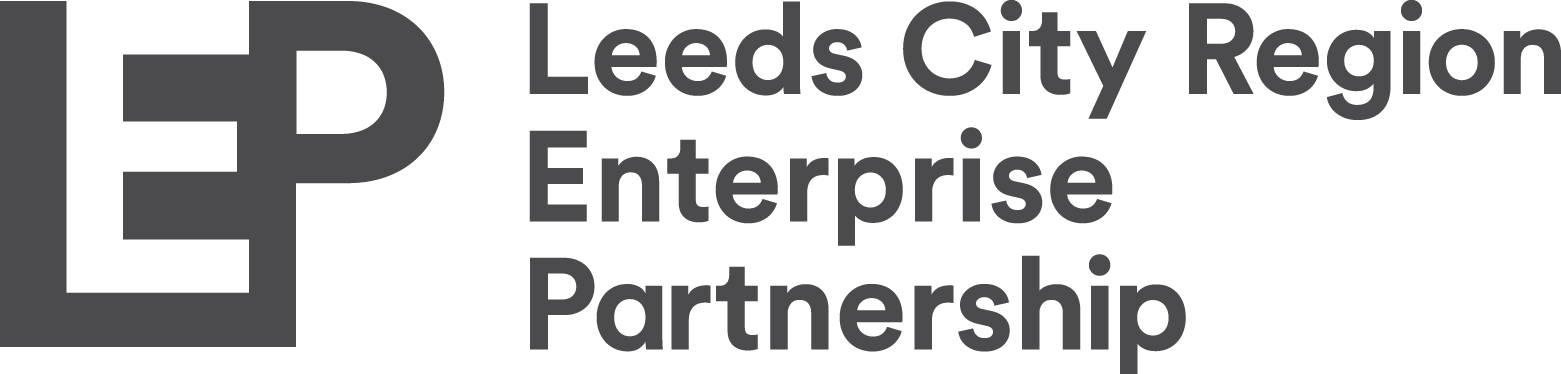 Thank you
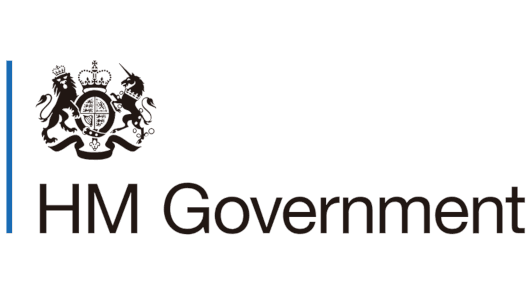 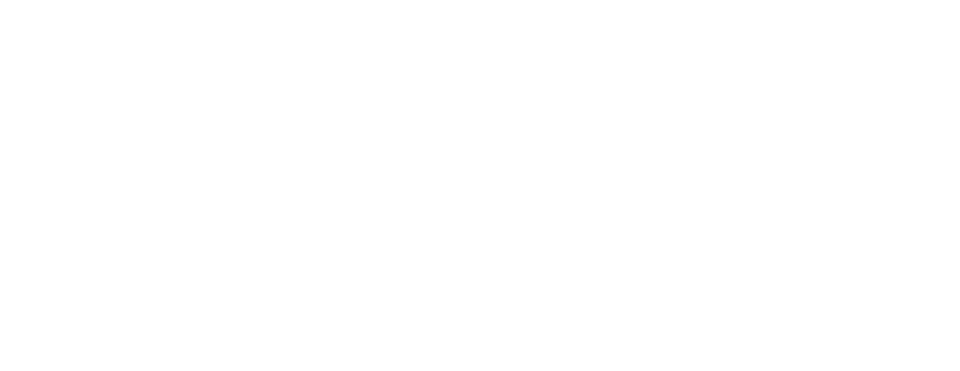 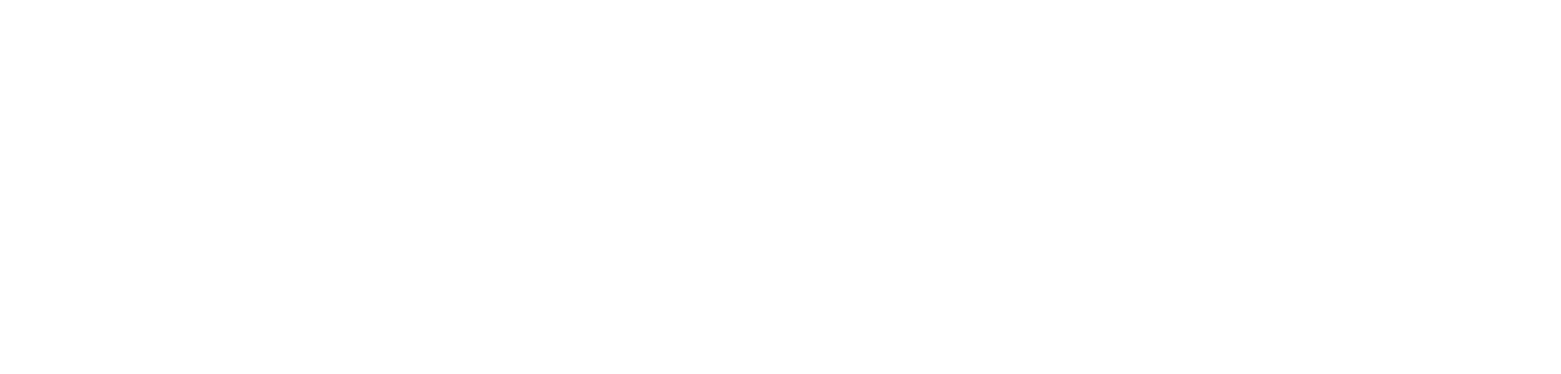